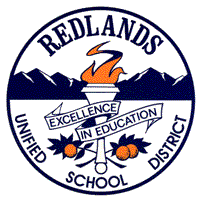 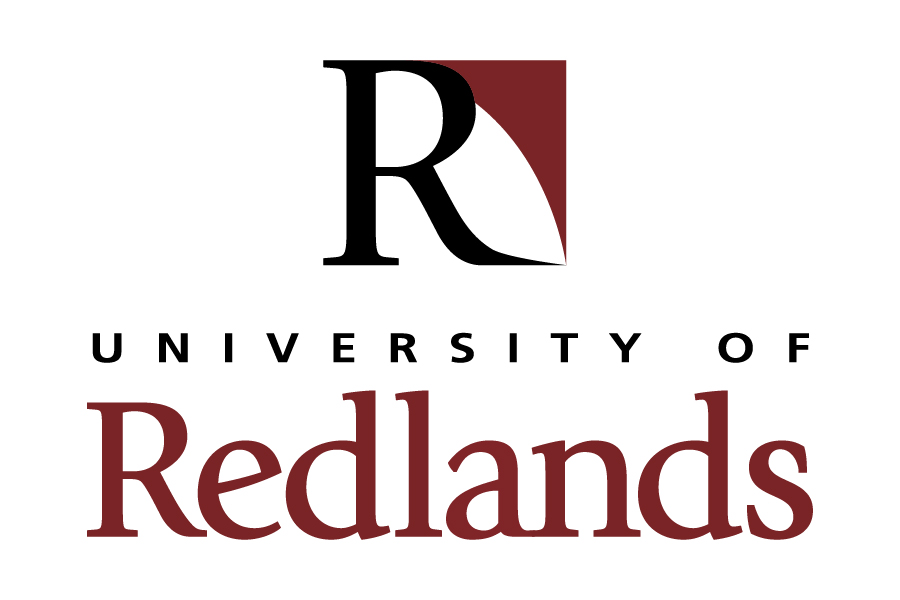 Earth Day 2020: Trees, Please!
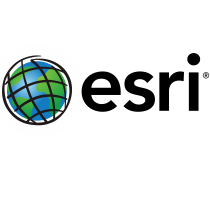 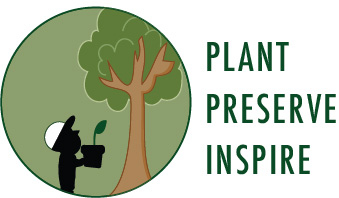 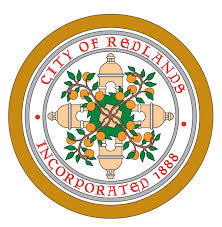 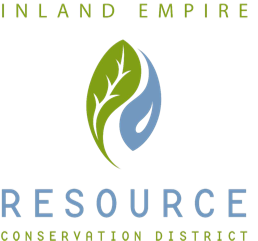 University of Redlands is a private institution of higher education here in Redlands
Redlands Unified School District is the school District that your school is in!
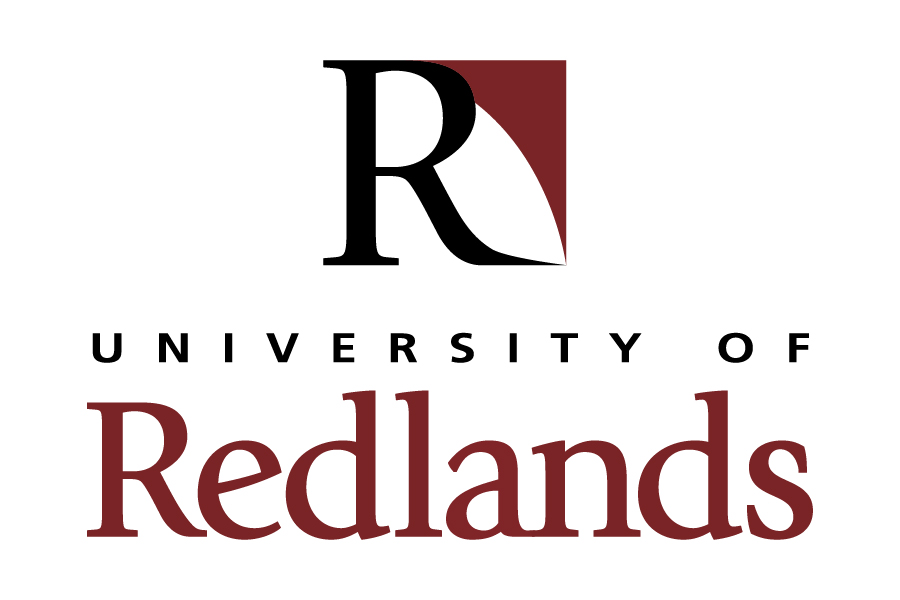 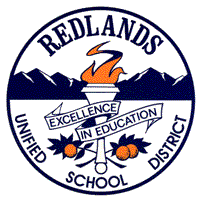 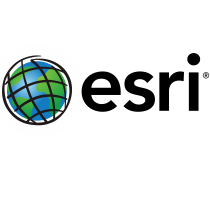 Esri is an international supplier of geographic information system software. The company is headquartered in Redlands.
The City of Redlands is where you attend school.  City staffers work hard to make Redlands a wonderful place to live, work and study!
IERCD is a local government agency that provides a range of services in habitat conservation, and education to residents in the Inland Empire.
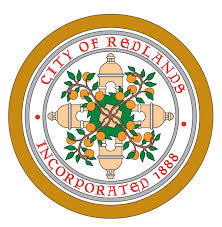 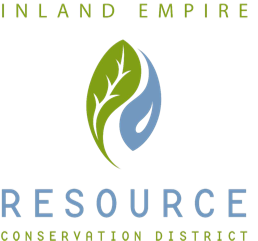 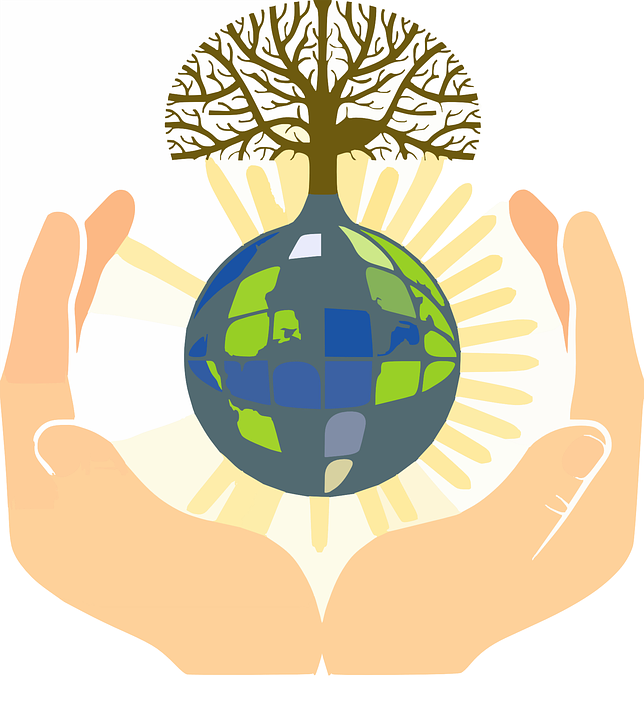 What is Earth Day?
Why do we celebrate?
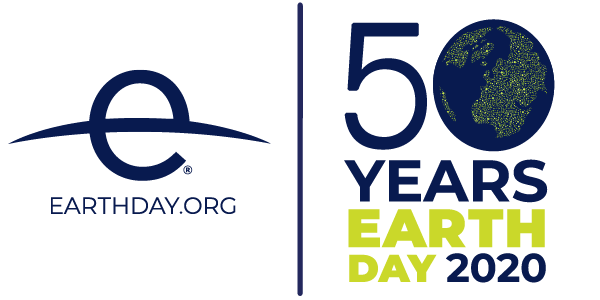 [Speaker Notes: Ask questions to gather students’ current knowledge.]
The first Earth Day occurred on April 22nd, 1970. On this day, 
20 million Americans organized to demand a healthier, more sustainable environment.
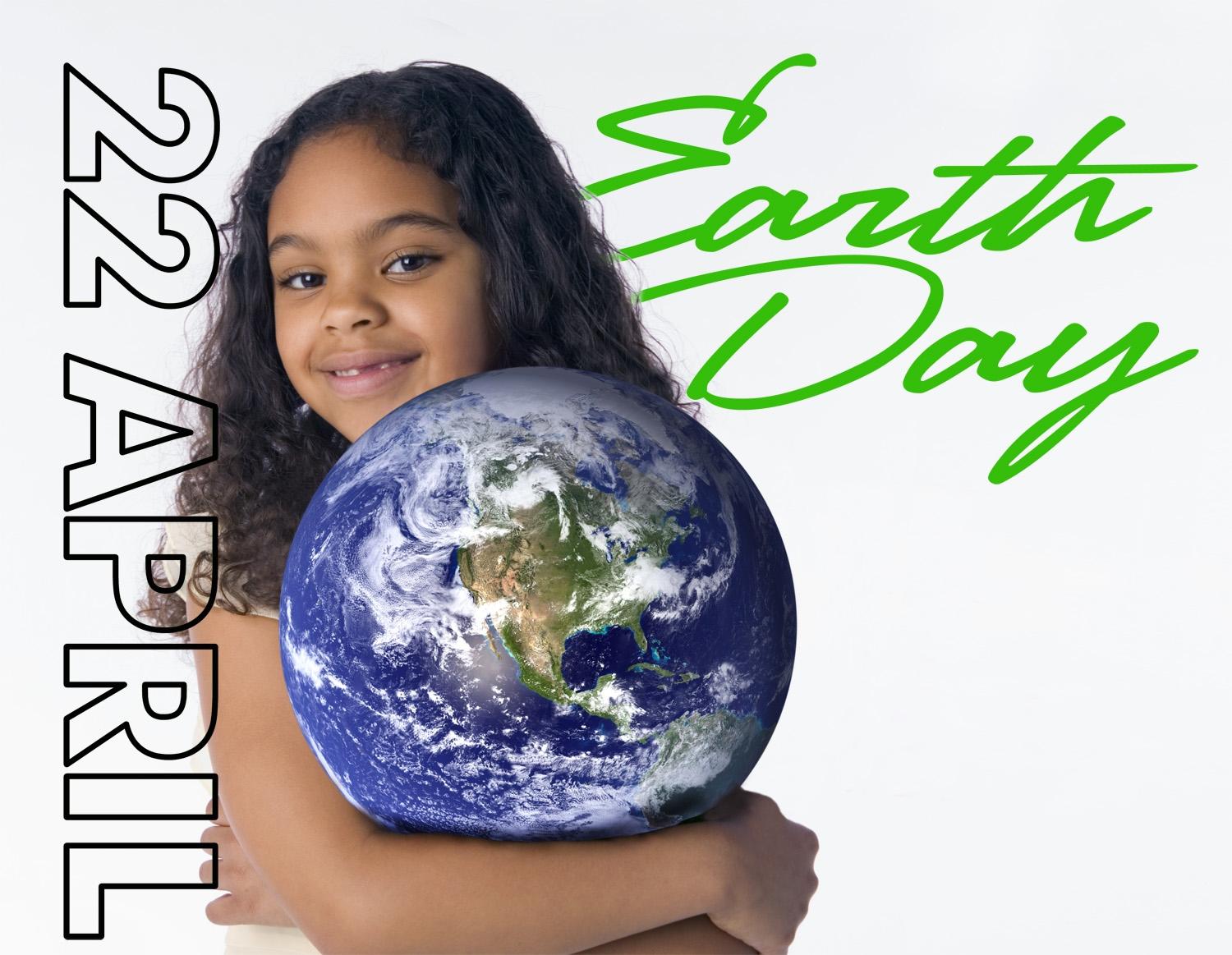 Since 1970, one billion people have celebrated Earth Day in more than 190 countries across the world!
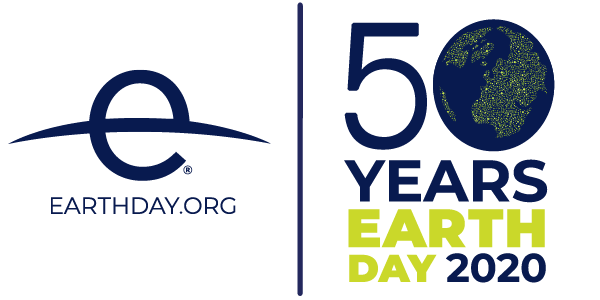 For Earth Day 2020 students in Redlands Unified School District will receive something that...
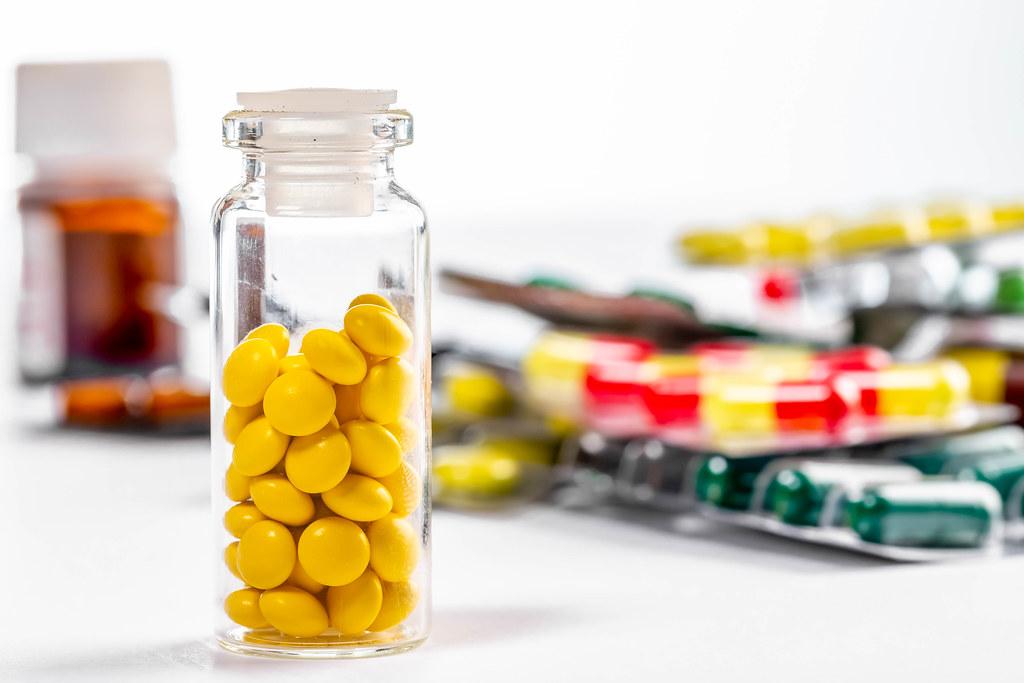 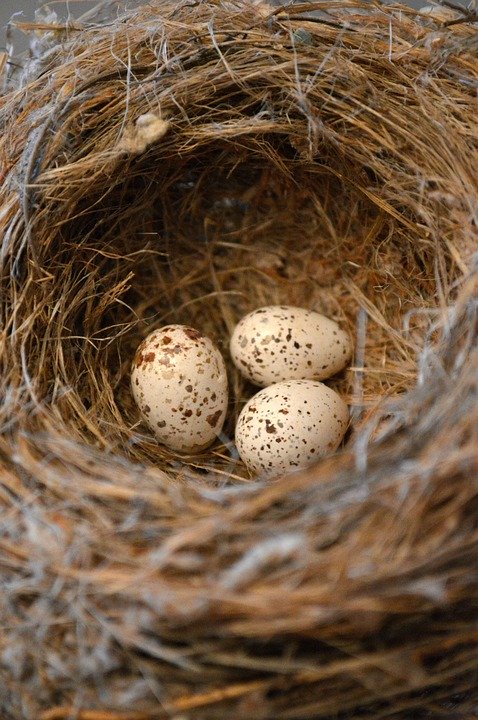 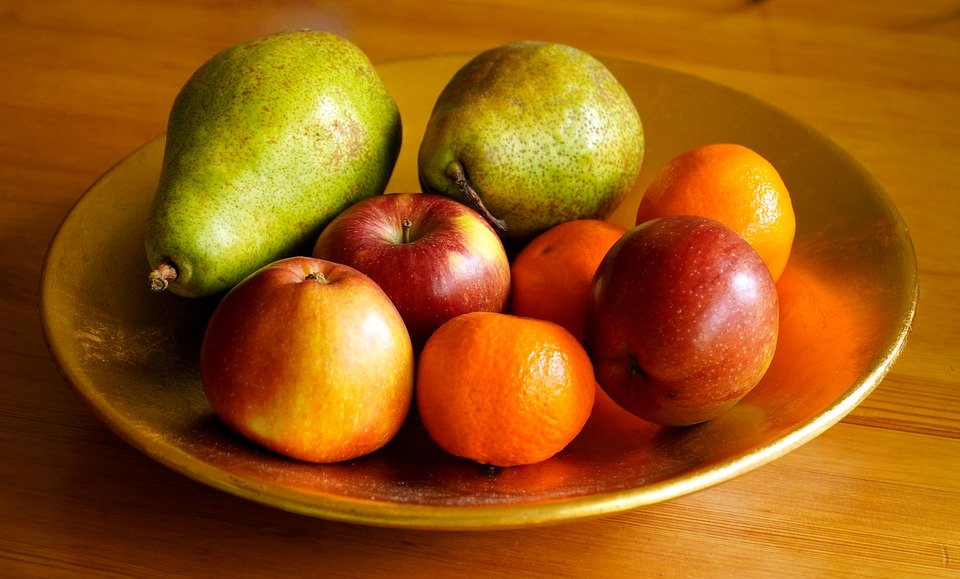 Is used in making medicine
Provides habitat
Gives us food
Produces oxygen and reduces smog
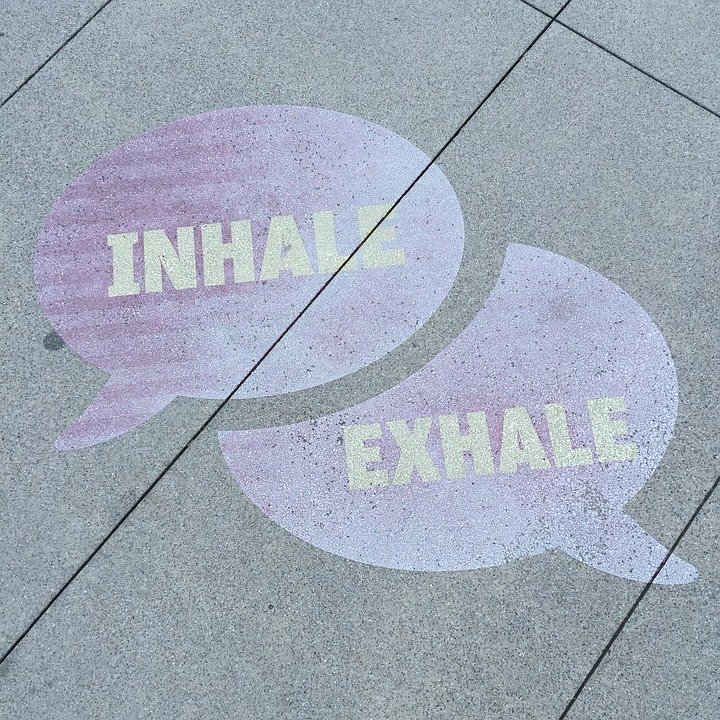 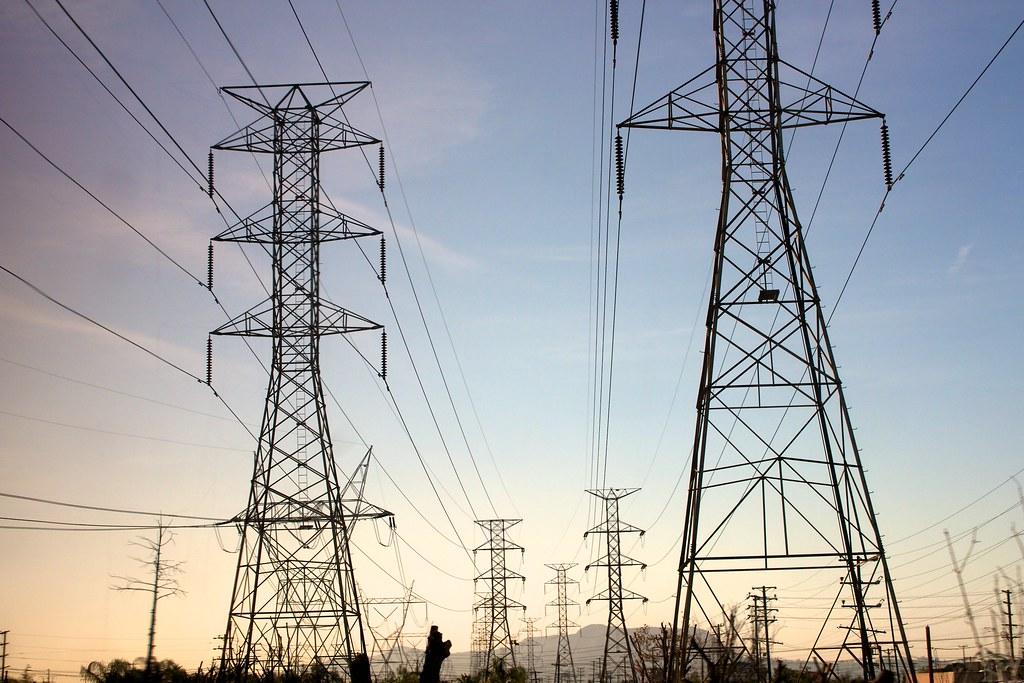 Saves electricity needed for heating and cooling
A tree for every student in RUSD!
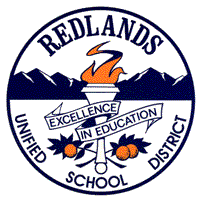 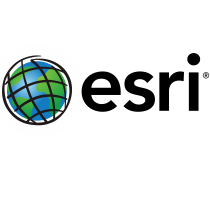 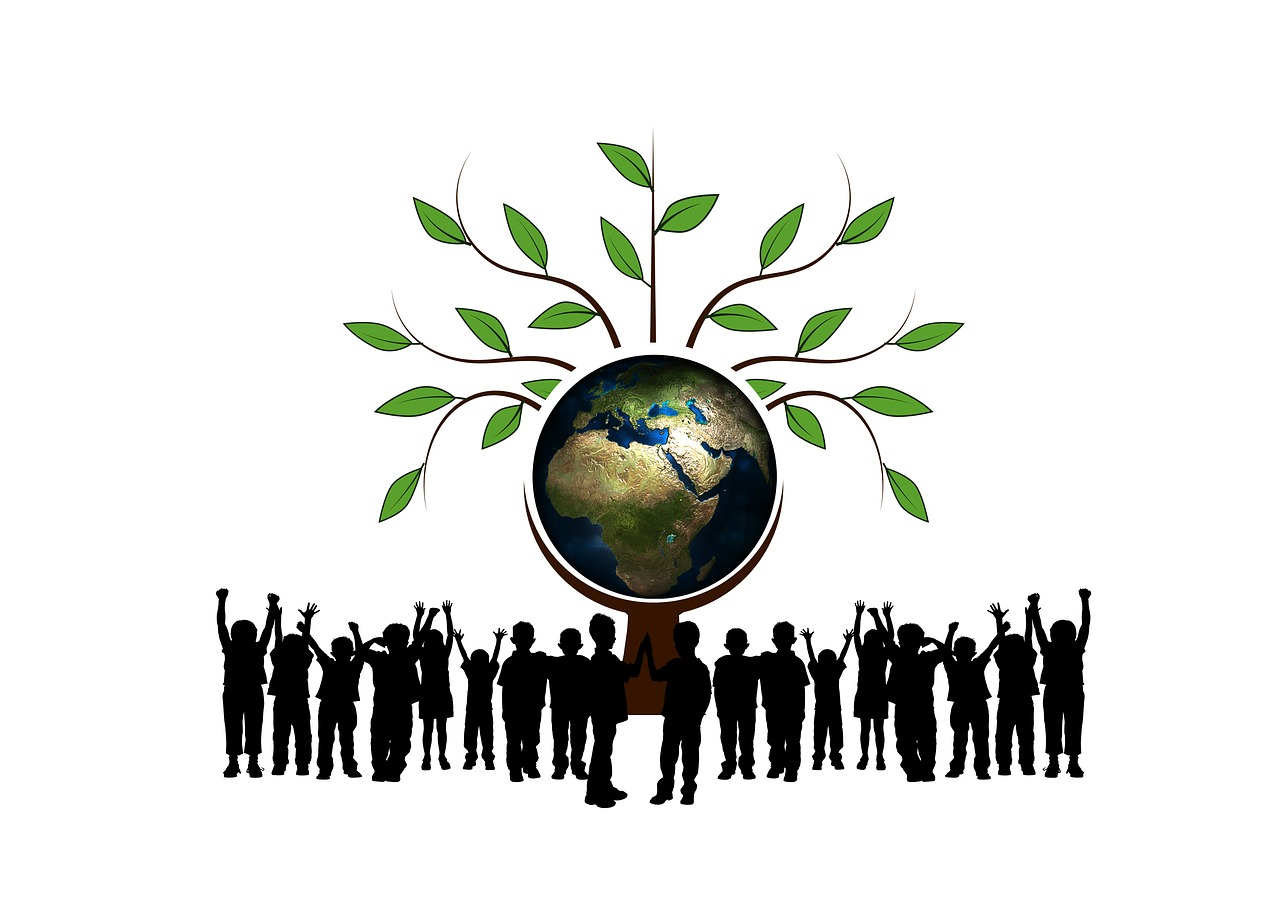 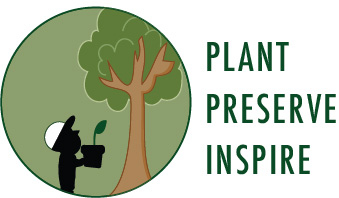 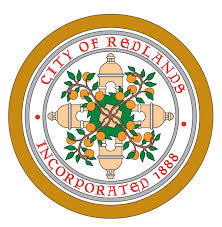 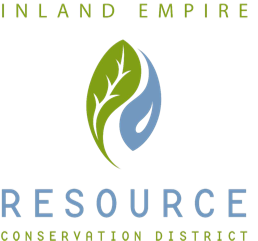 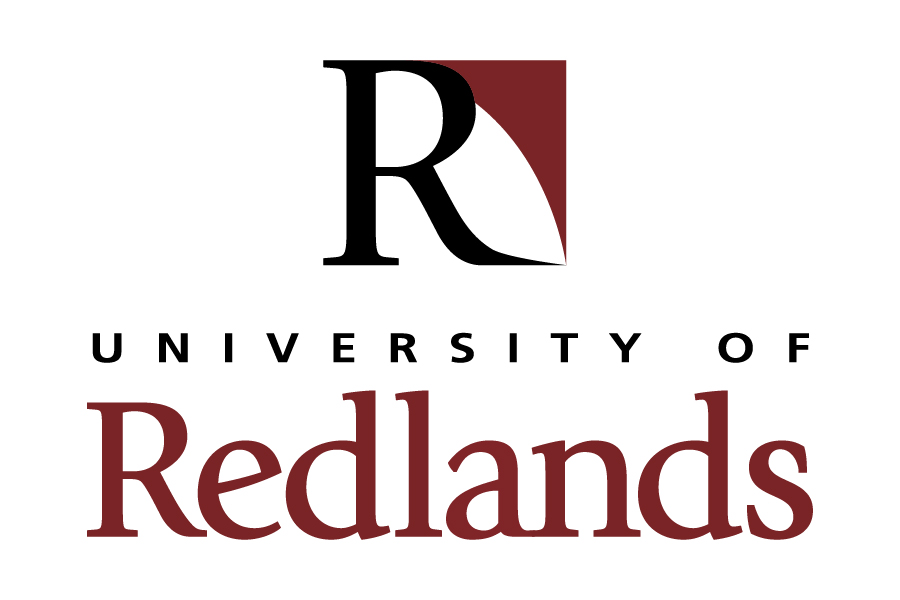 You will receive one of these four trees...
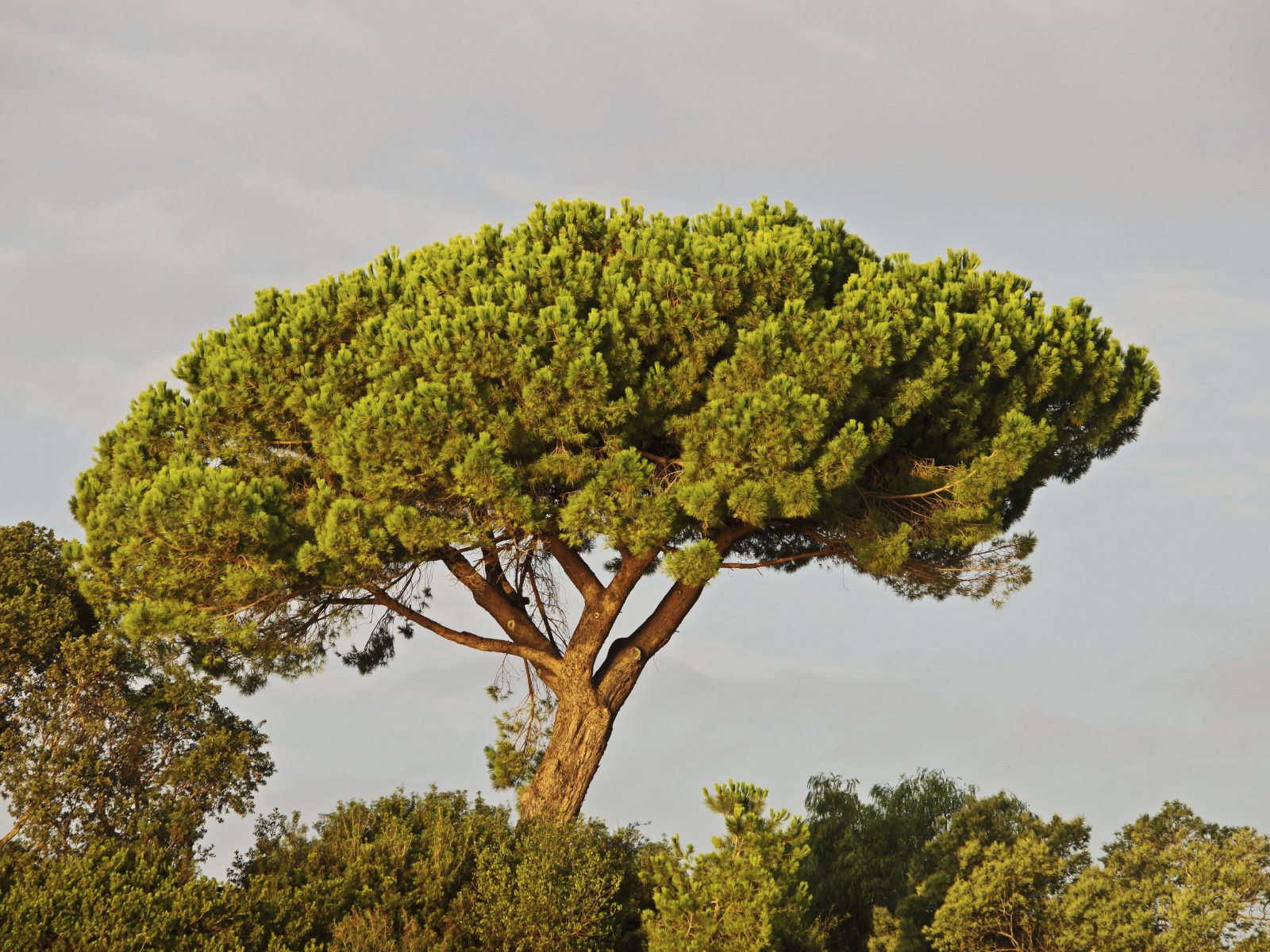 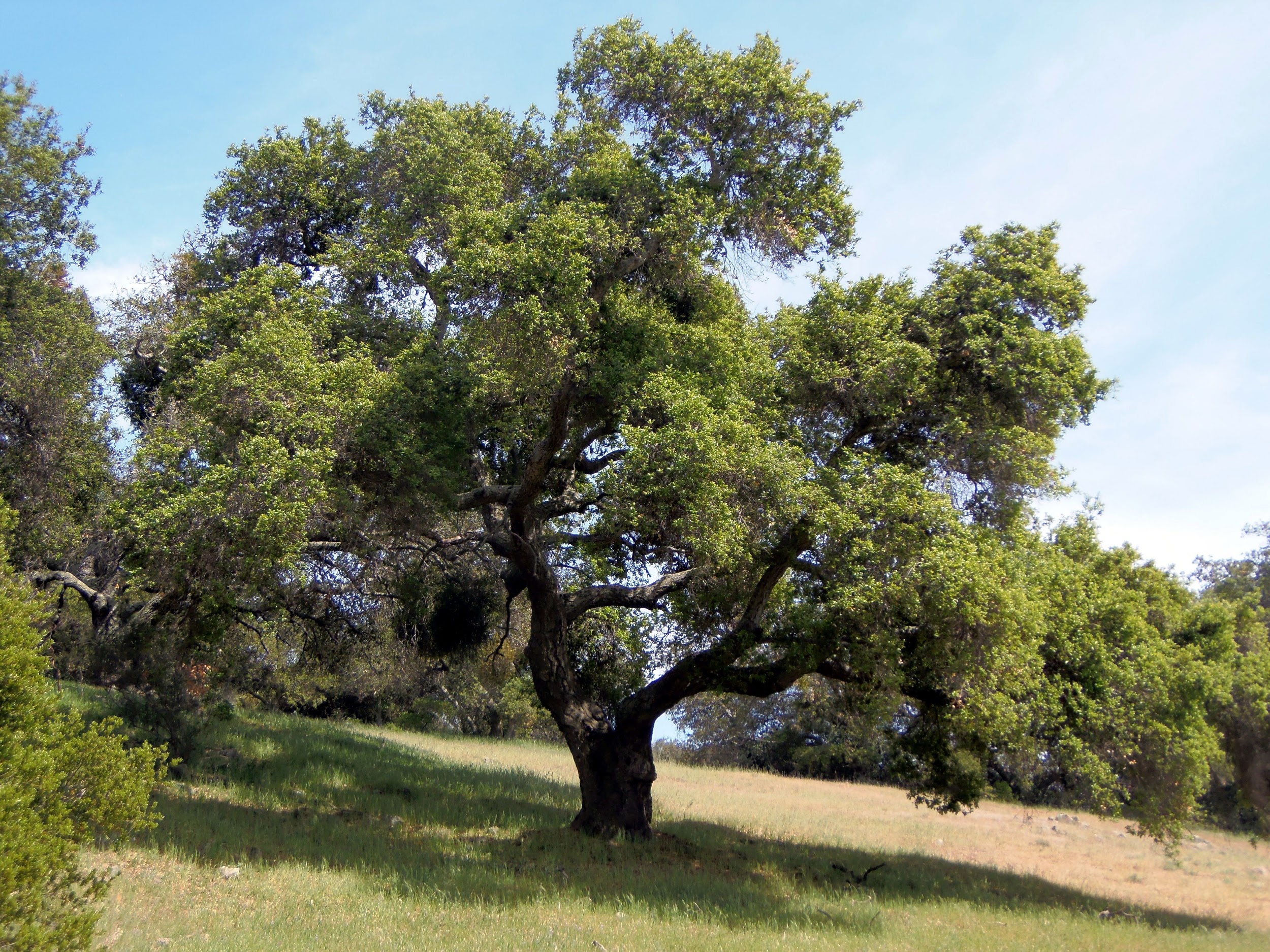 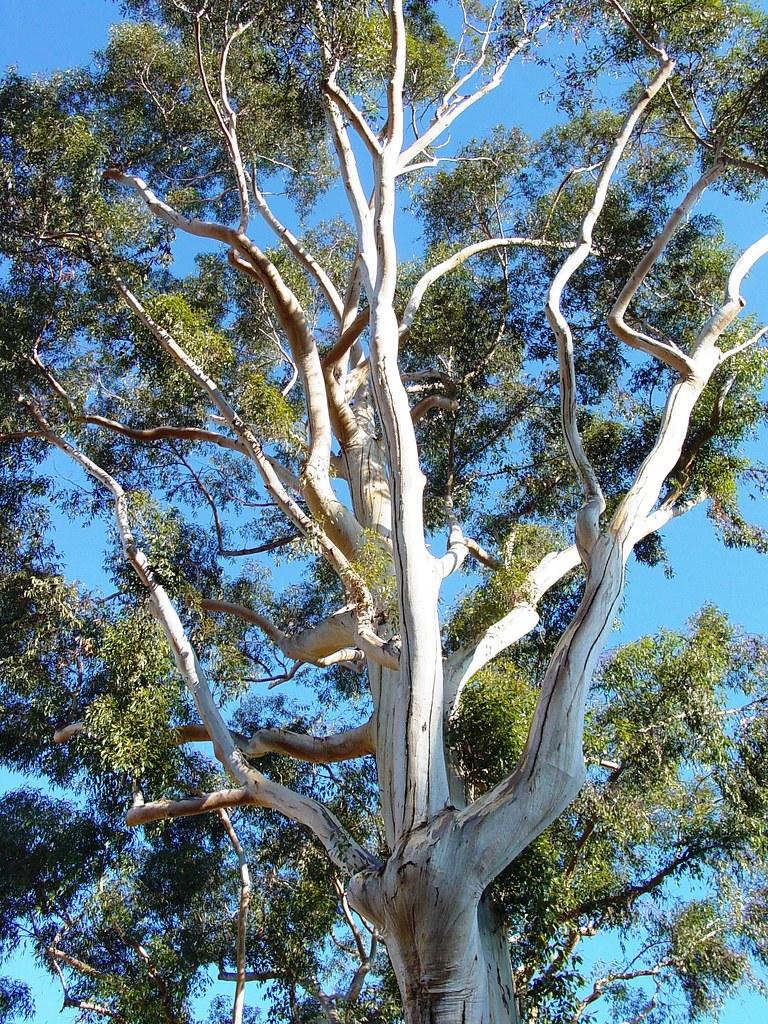 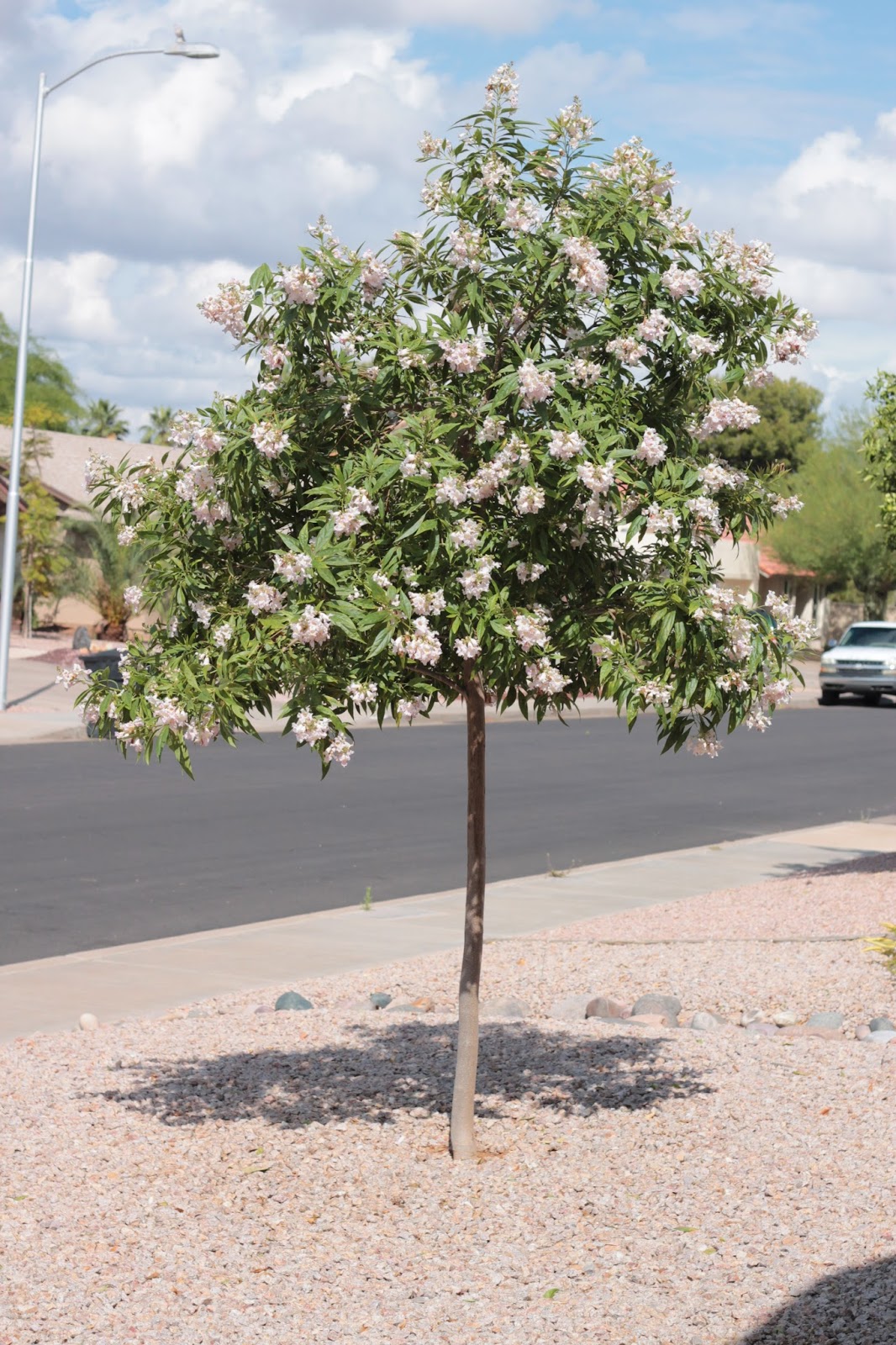 Stone Pine/ Pinus pinea
Coast Live Oak/Quercus agrifolia
Eucalyptus/Eucalyptus globulus
Chitalpa/tashkentensis
[Speaker Notes: Show pictures and ask students to guess trees]
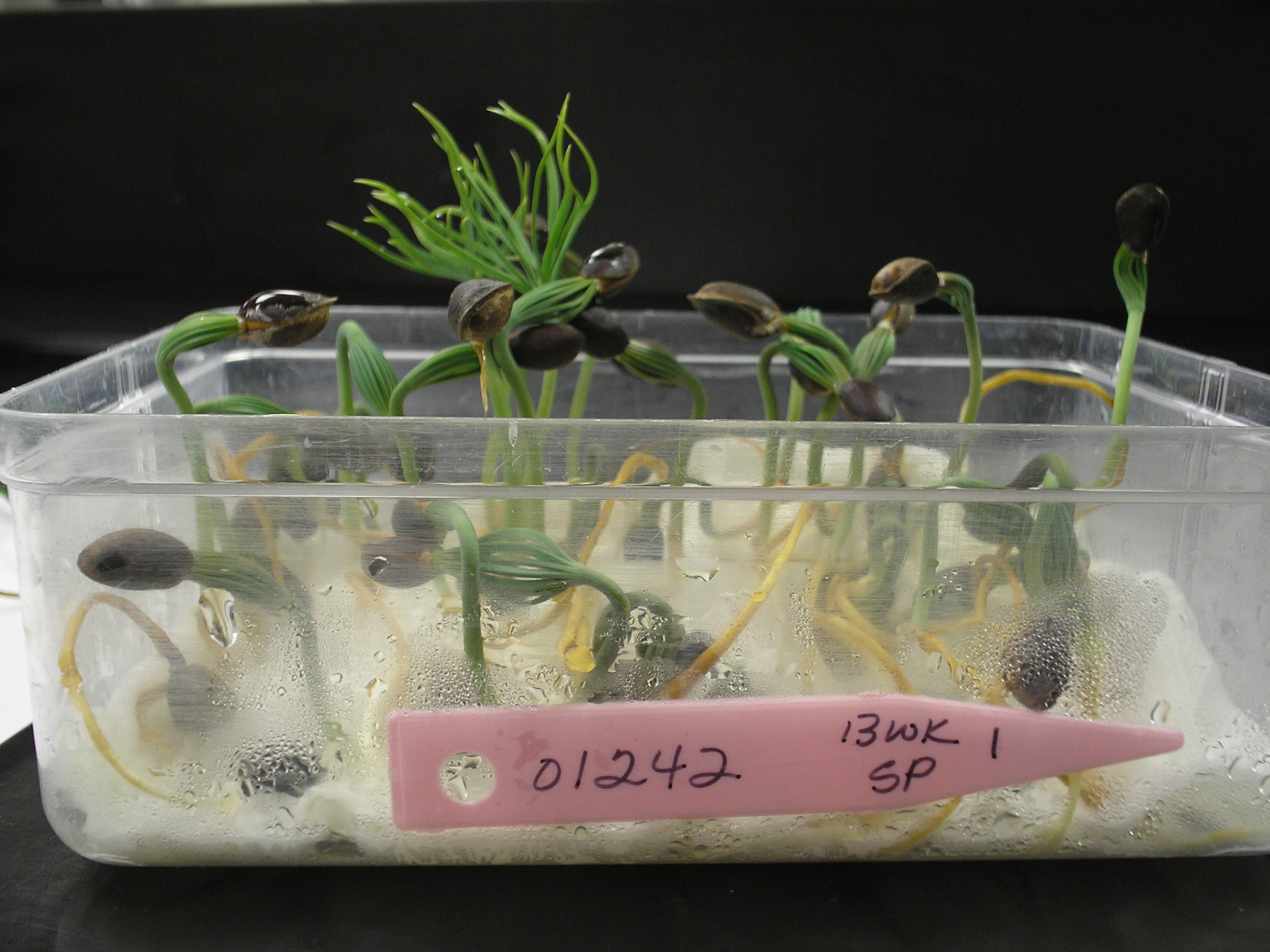 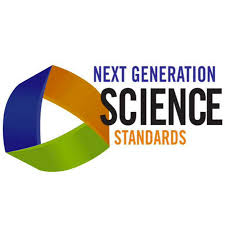 Support an argument that plants get the materials they need for growth chiefly from air and water.
[Speaker Notes: Phenomena: What do you think is happening in this video? What do you notice?]
Photosynthesis
What does a tree need to survive?
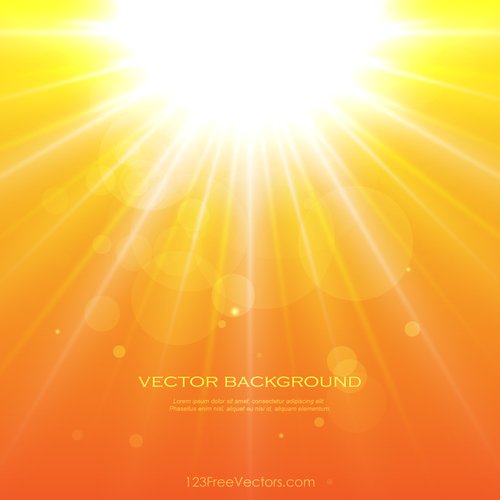 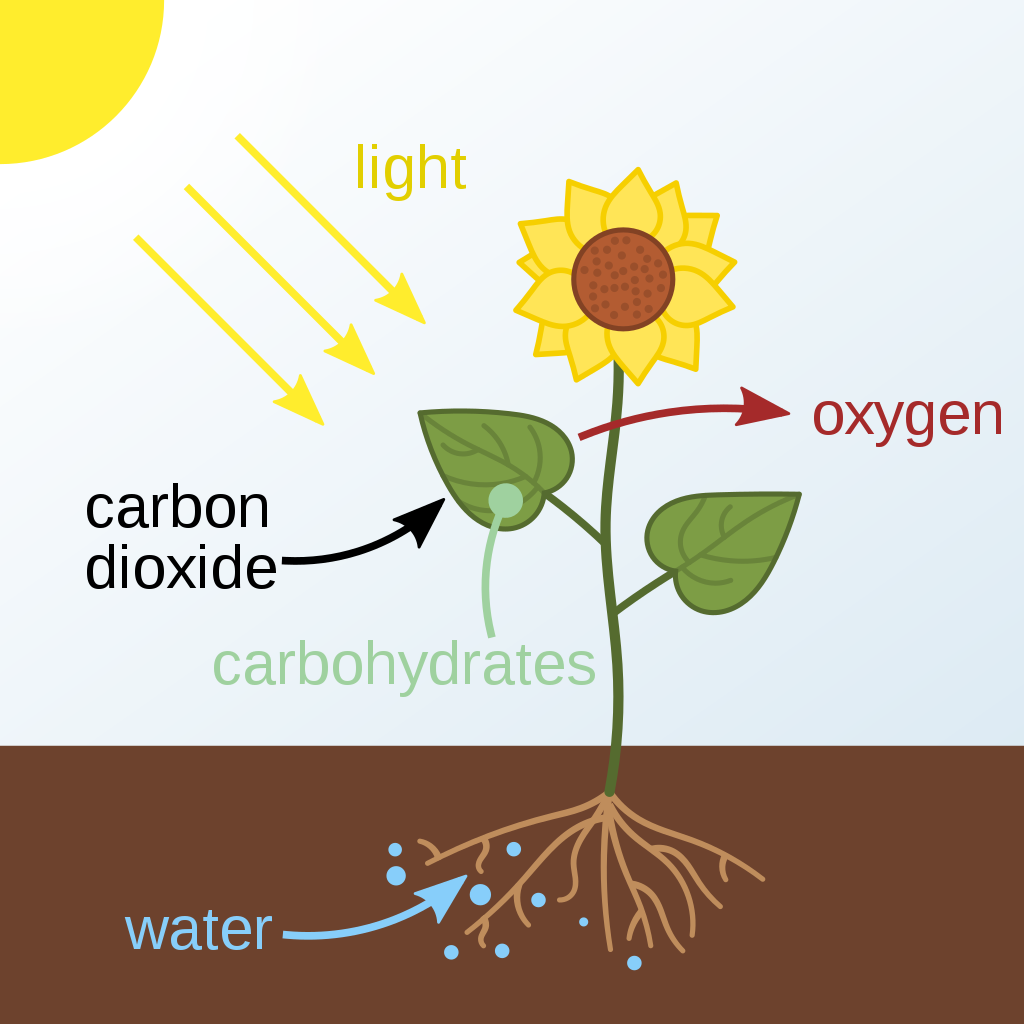 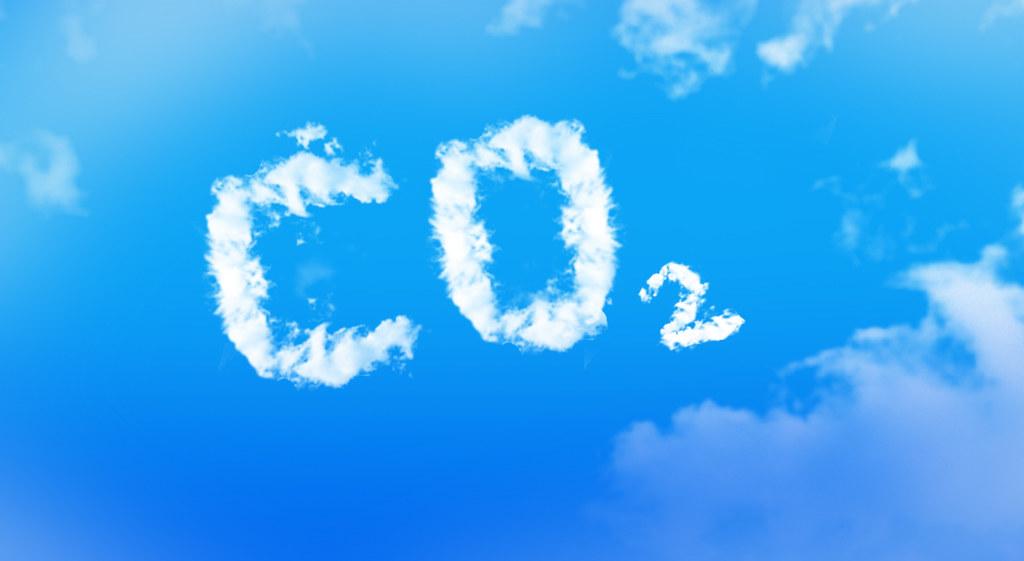 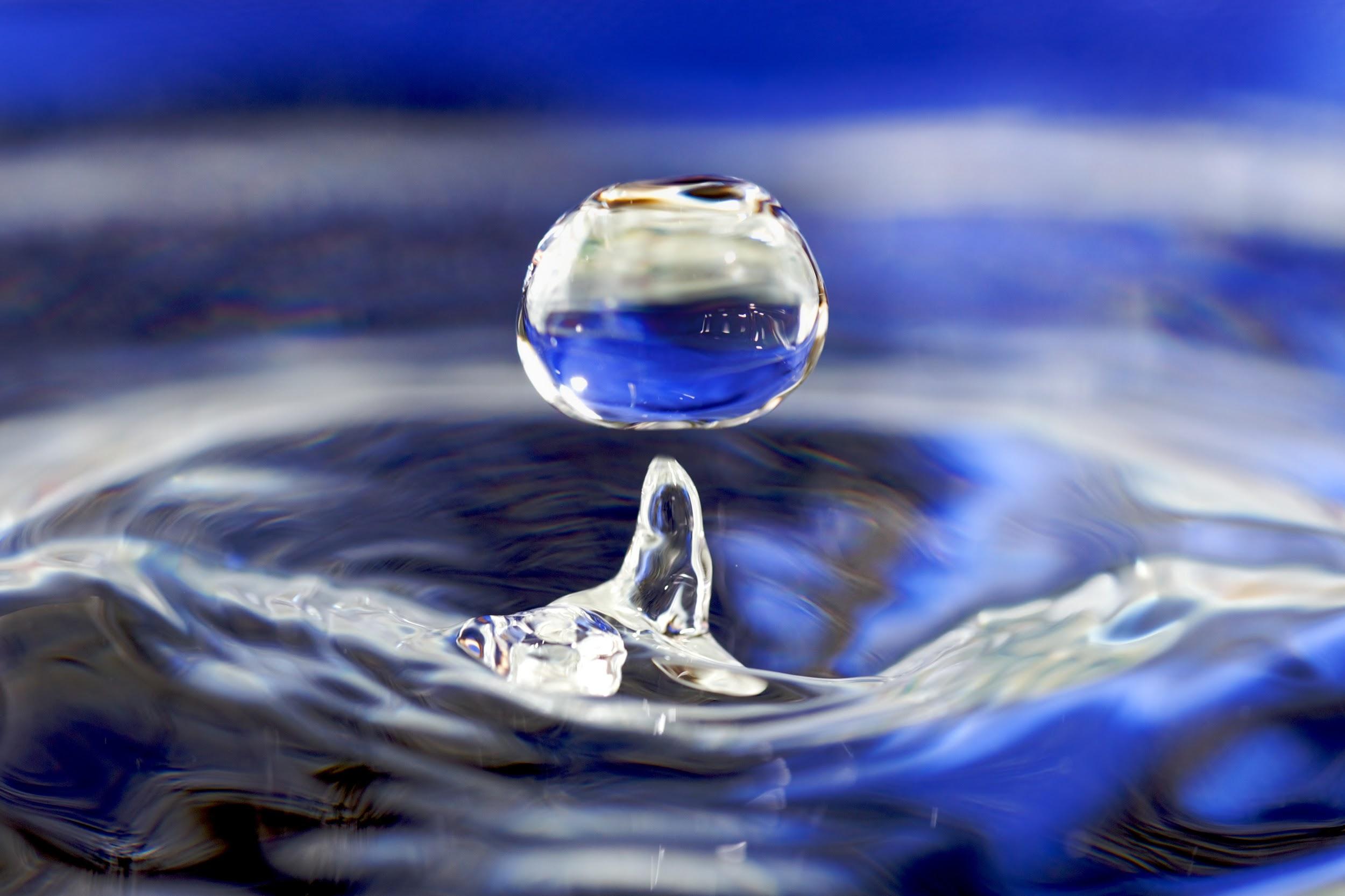 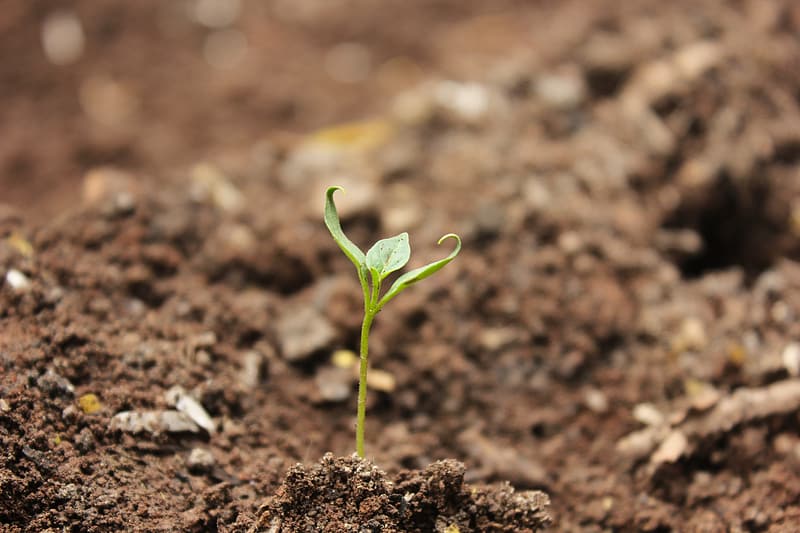 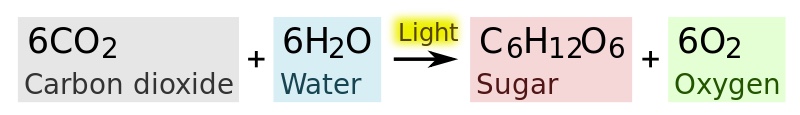 4-LS1-1 Construct an argument that plants and animals have internal and external structures that function to support survival, growth, behavior, and reproduction.
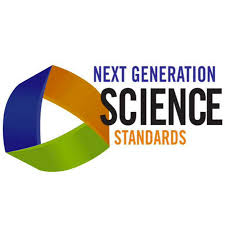 [Speaker Notes: Ask question, then populate as students provide answers.]
Do you know the different parts of a tree and what they do to help the tree?
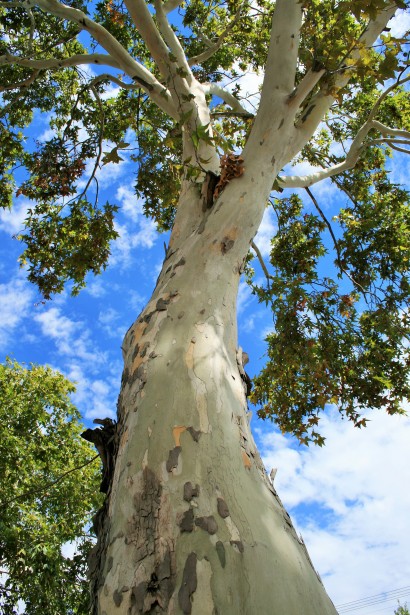 The trunk provides structure. It carries water and minerals up from the roots to the leaves and carries sugar down to the roots.
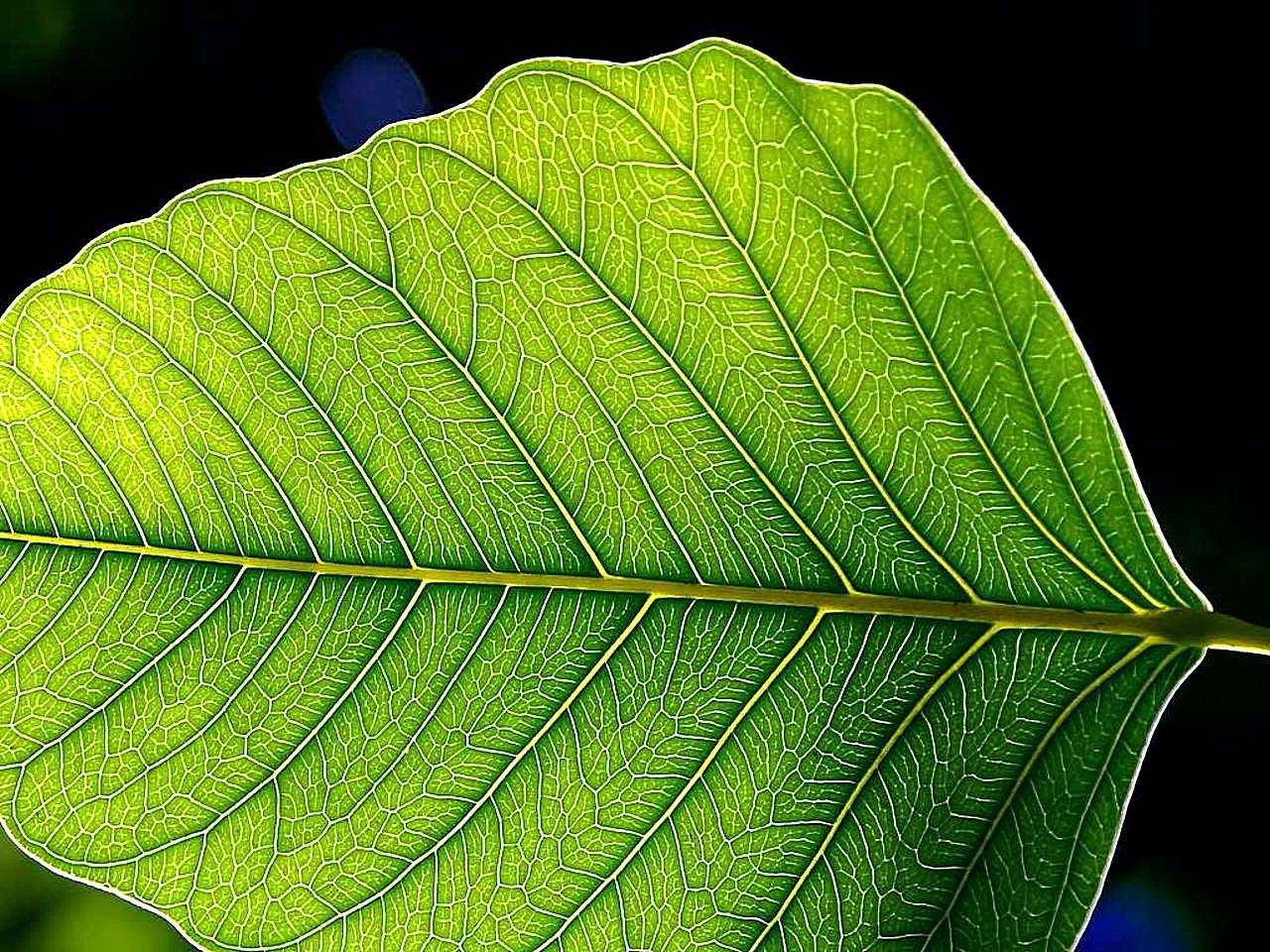 Leaves use sun to make food for the tree
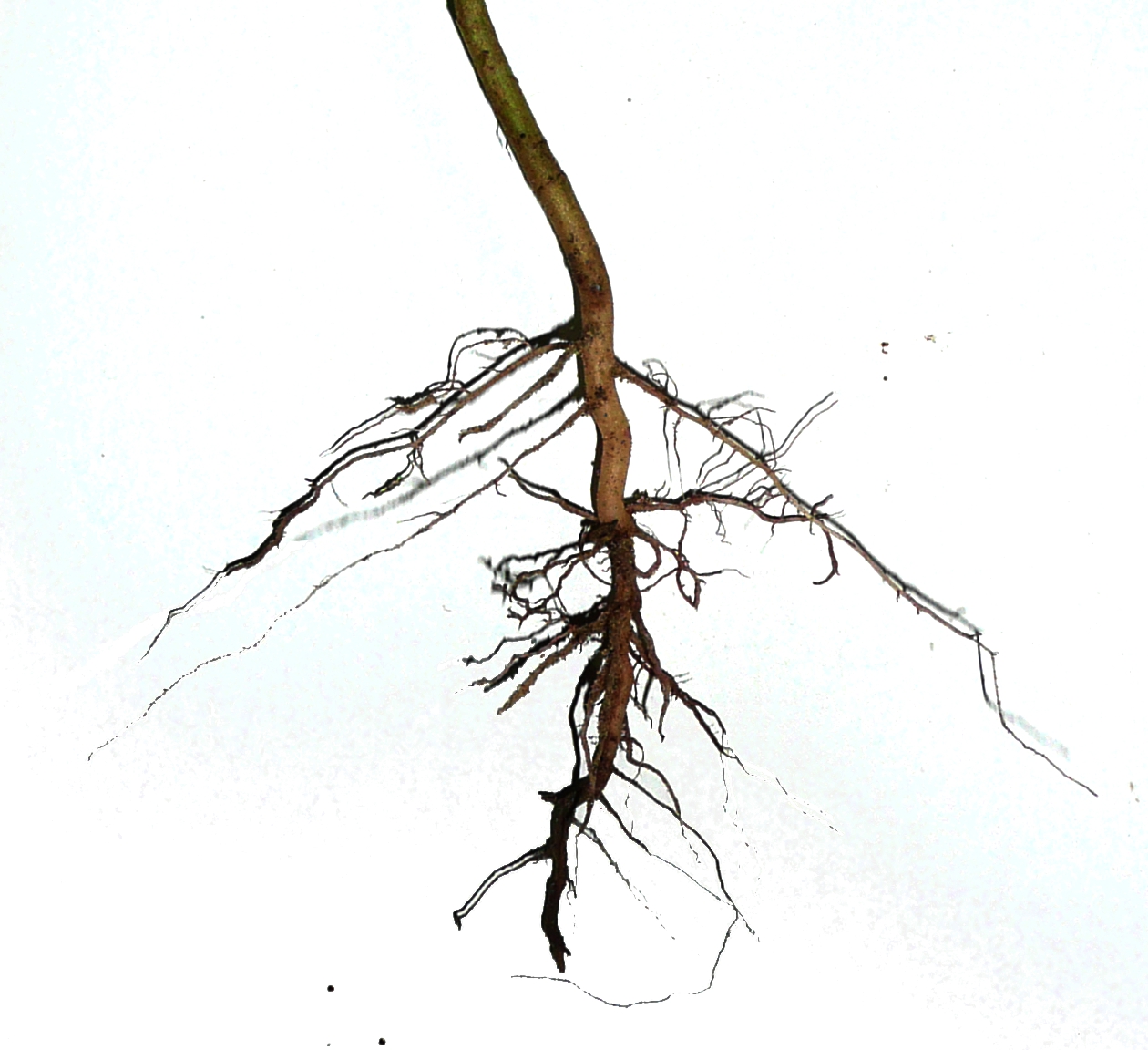 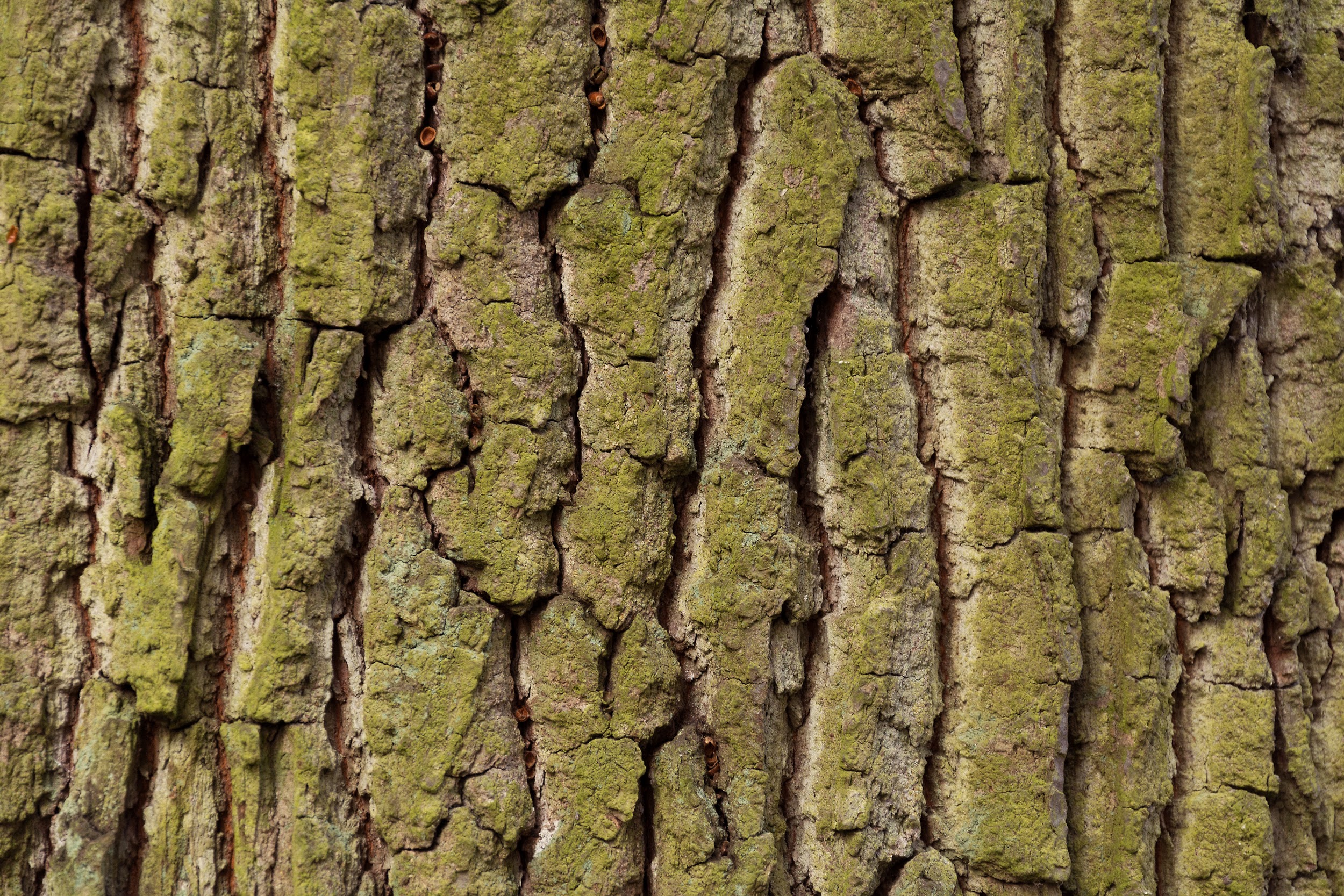 Bark protects the tree from insects, disease, weather, and fire.
Roots absorb water and nutrients from the soil, store sugar, and anchor the tree.
[Speaker Notes: Start with questions and images. Ask individual students to name an item and then explain how it helps the tree. Once all have been covered, then show purposes and review.]
Let’s see what you know!
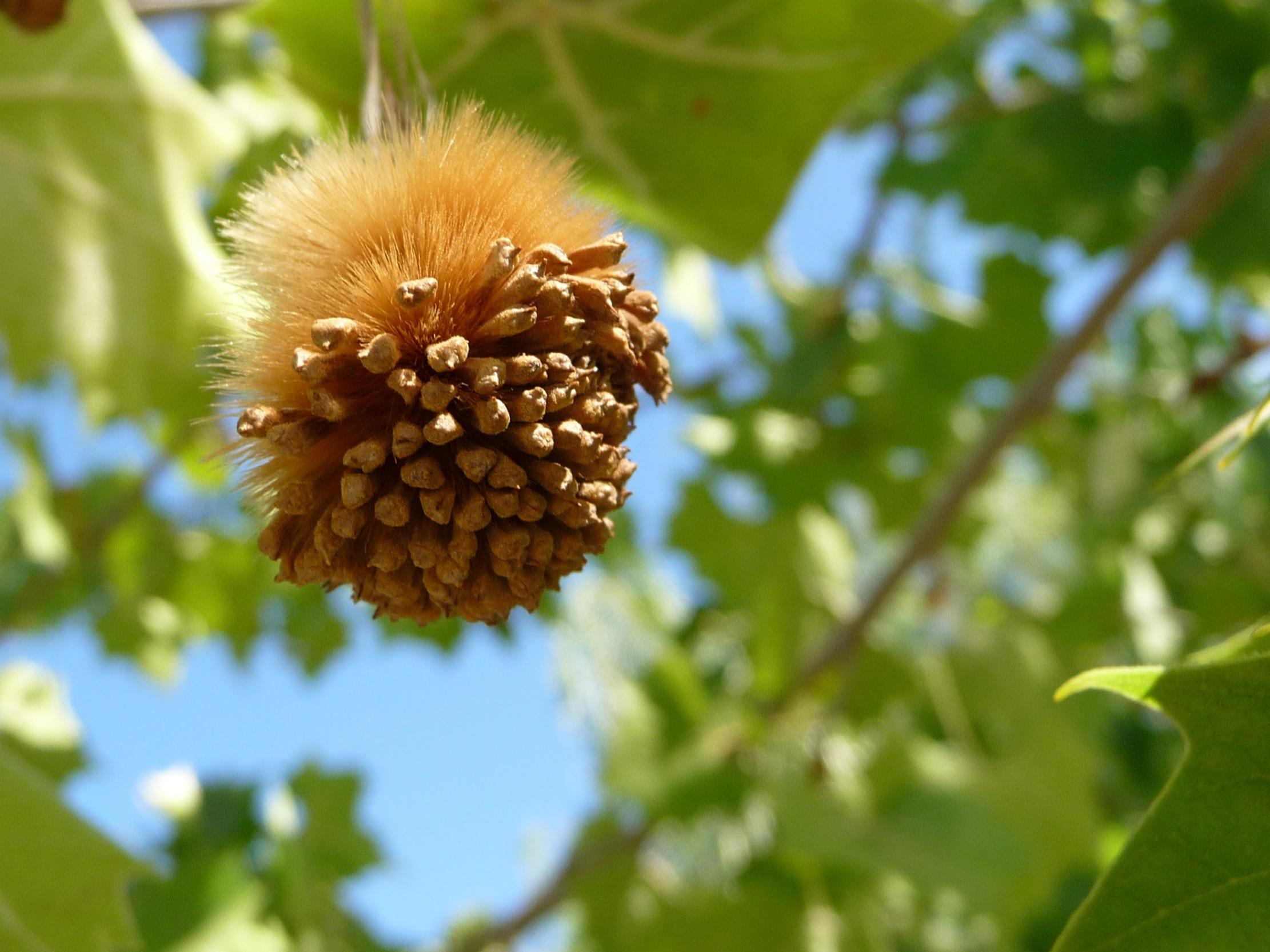 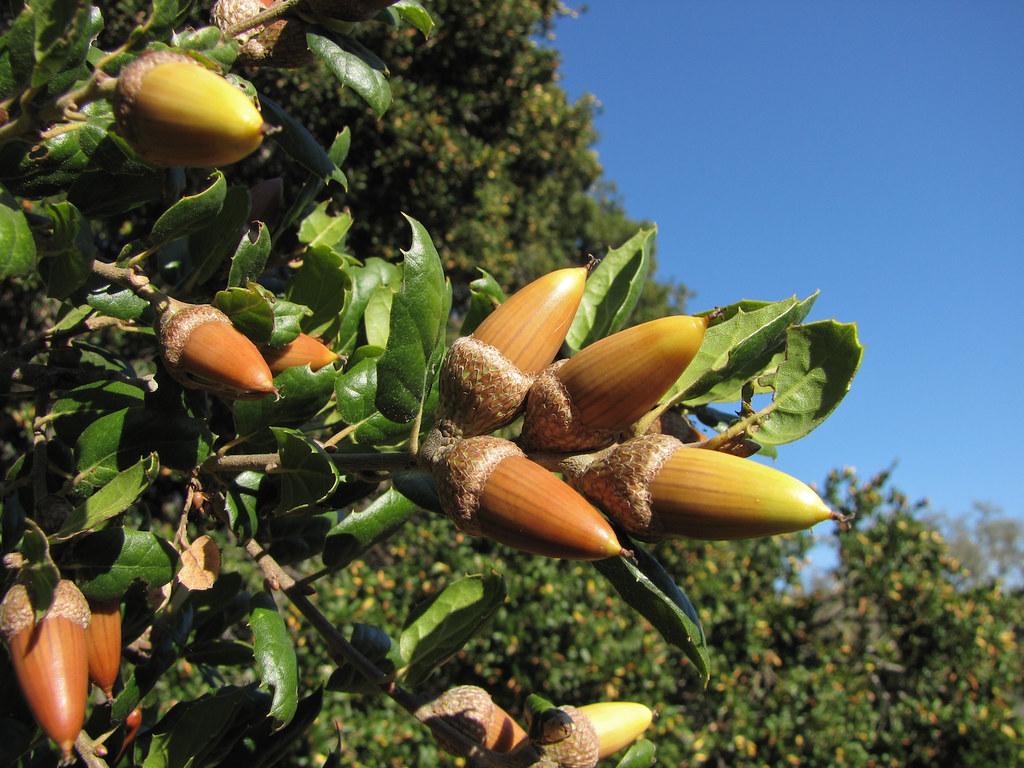 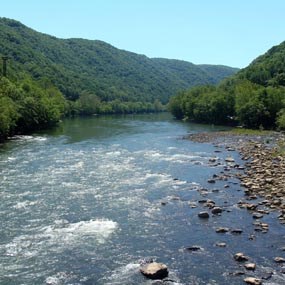 Water
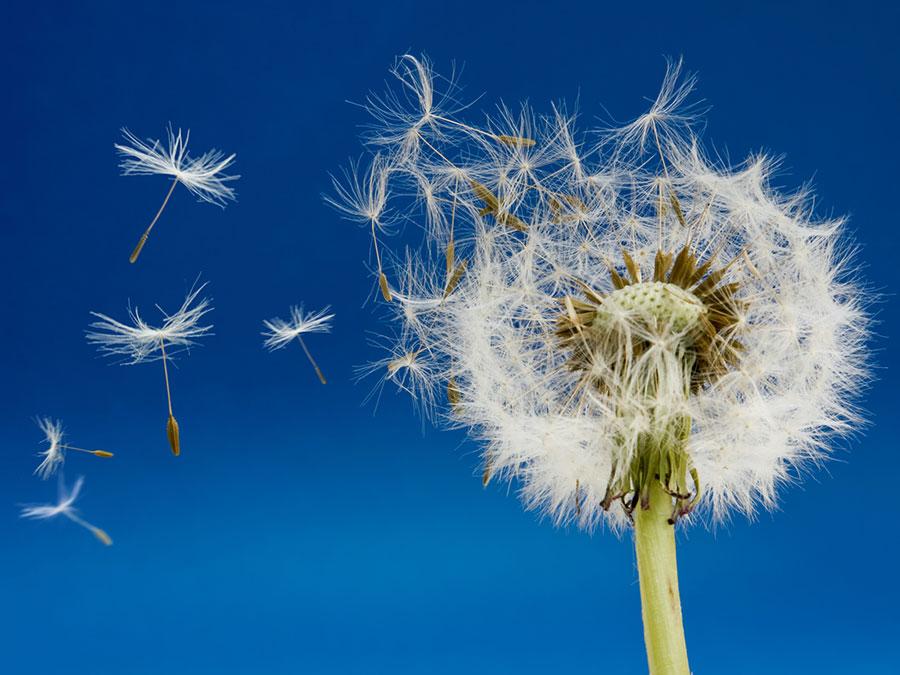 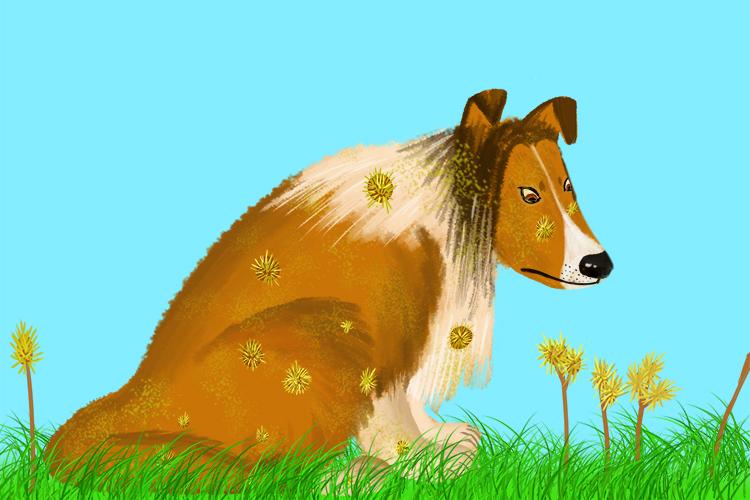 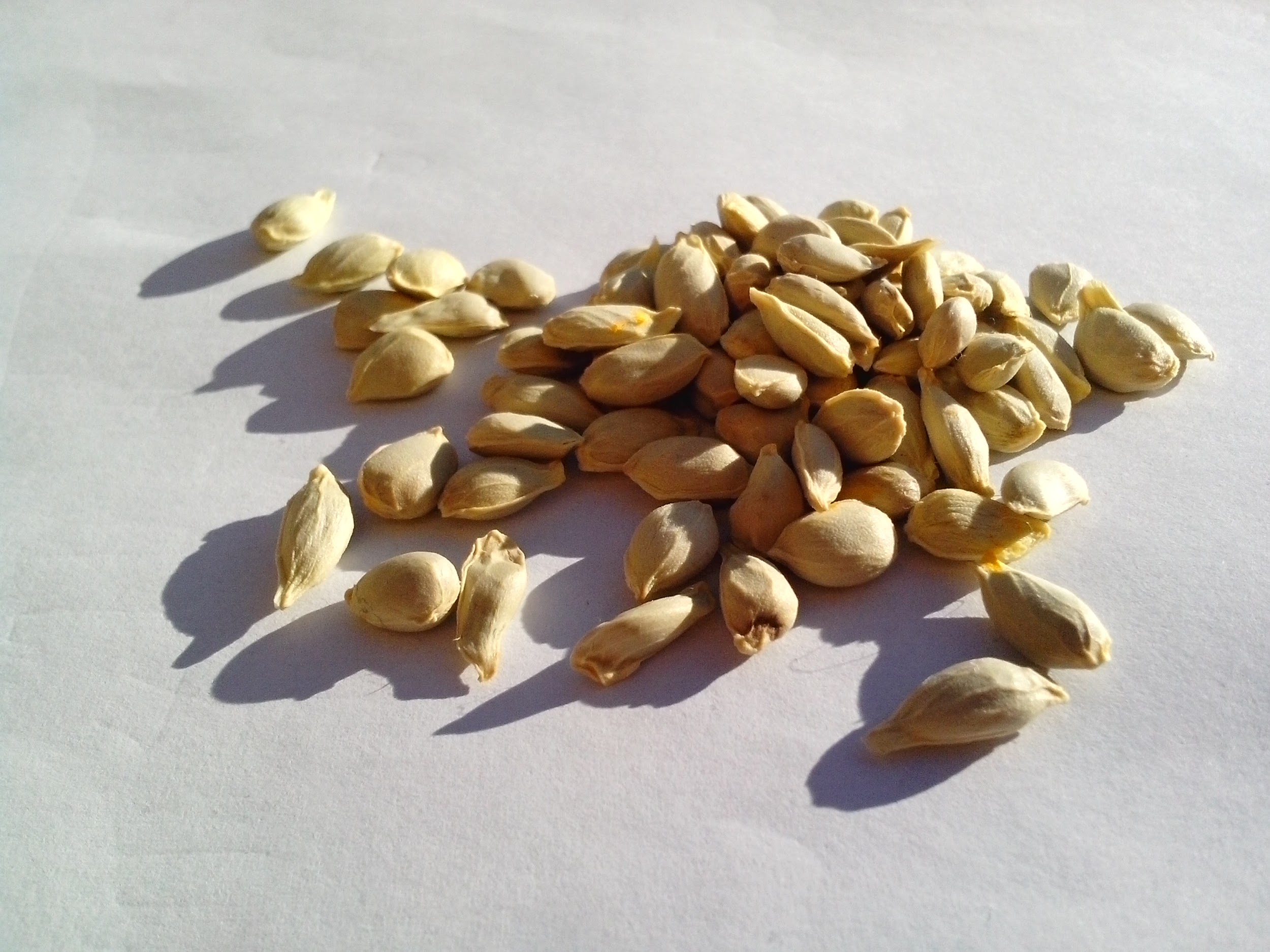 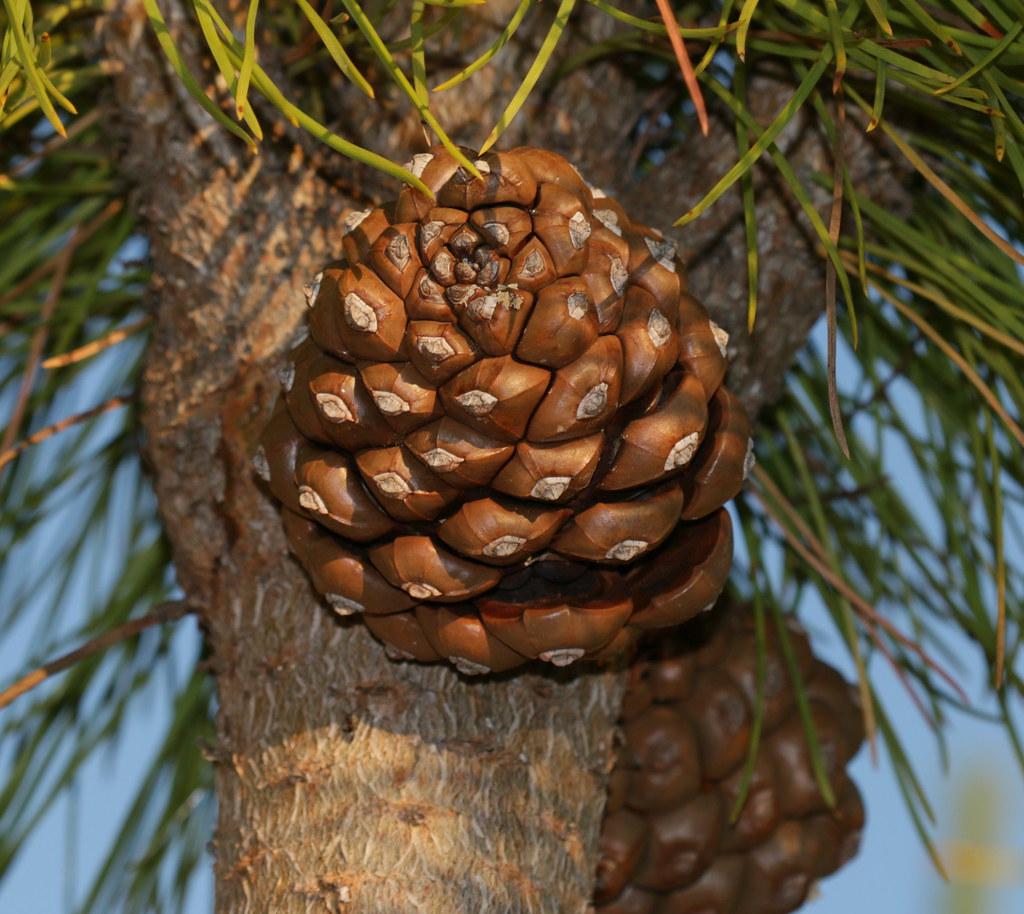 Wind
Animals
[Speaker Notes: Seed observation and what it tells us about the way it might be dispersed:
Wind
Water
Animals - consumption, exterior transport
Gravity]
Let’s see what you know!
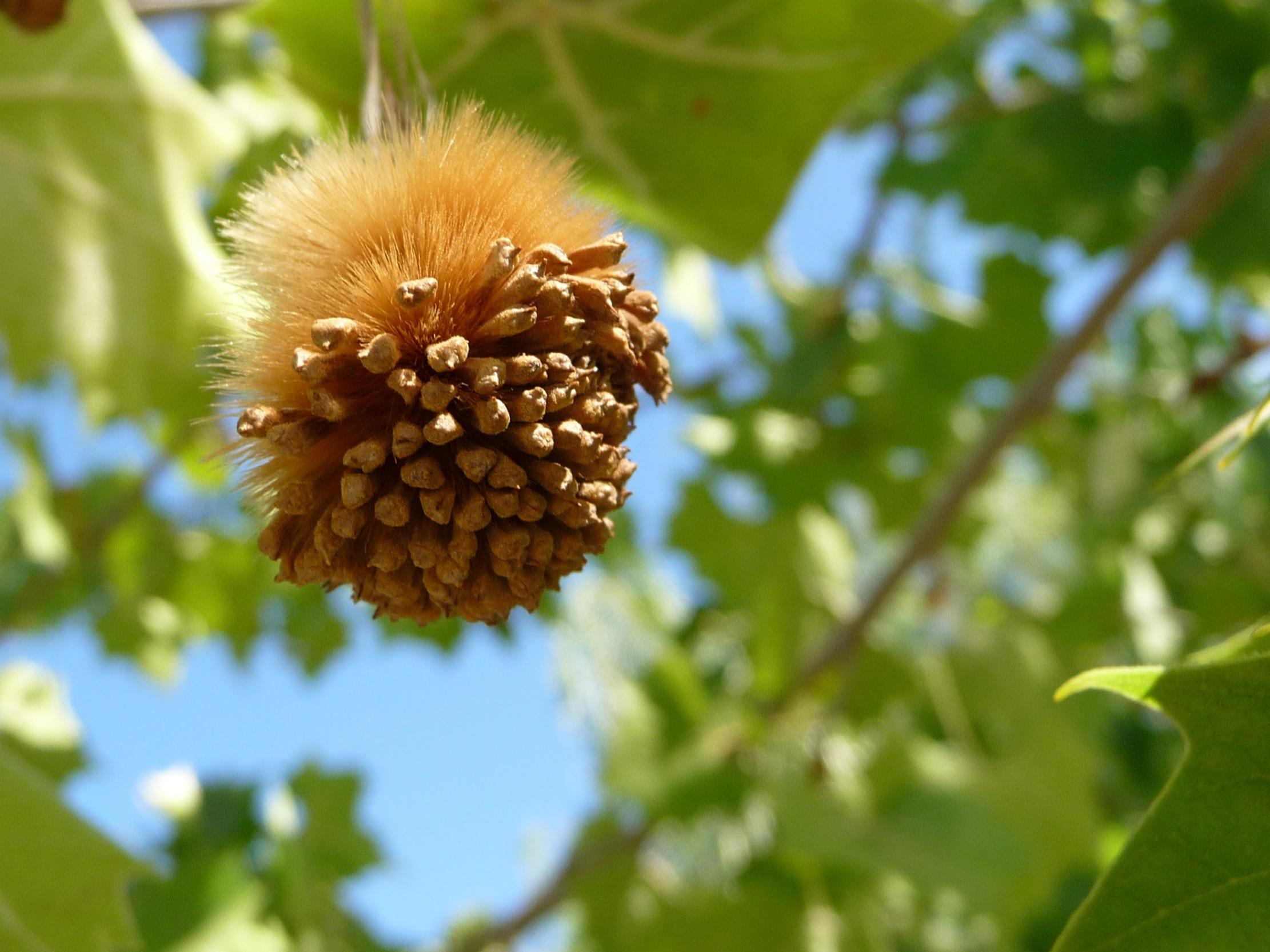 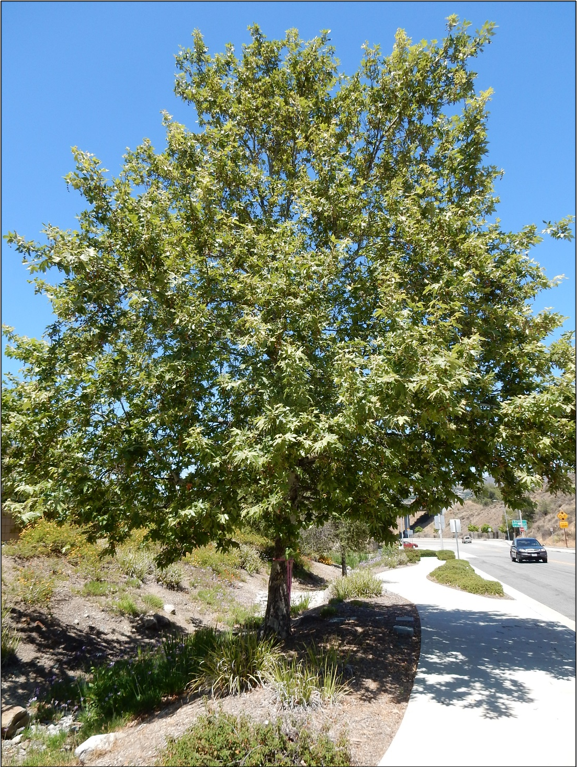 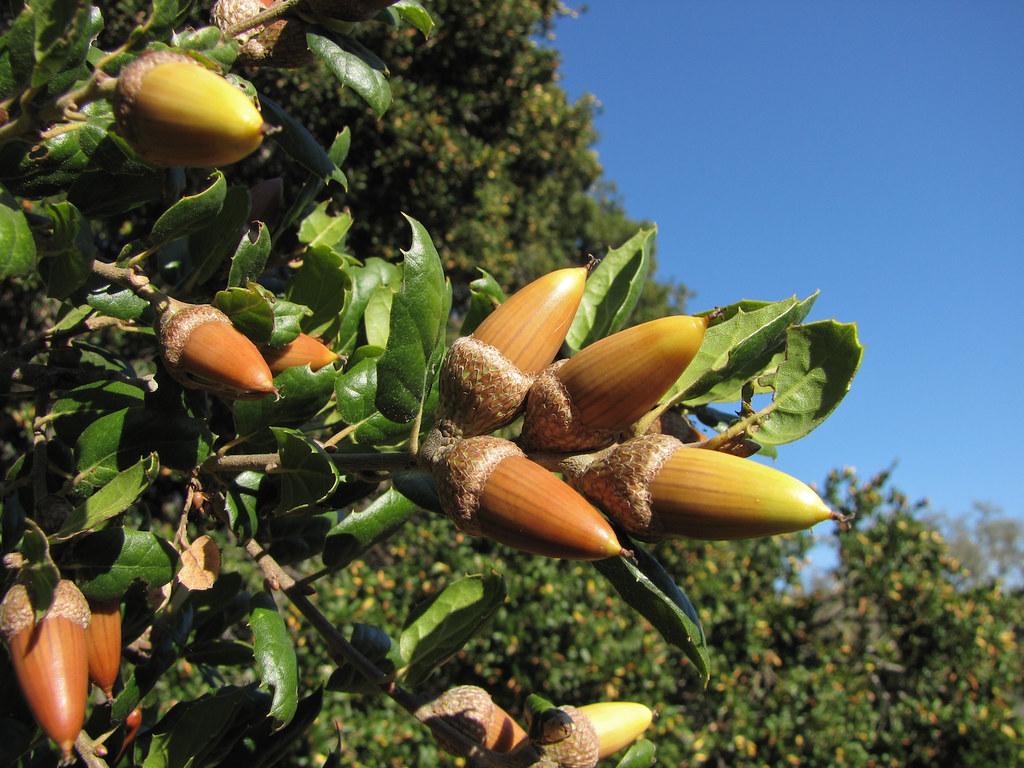 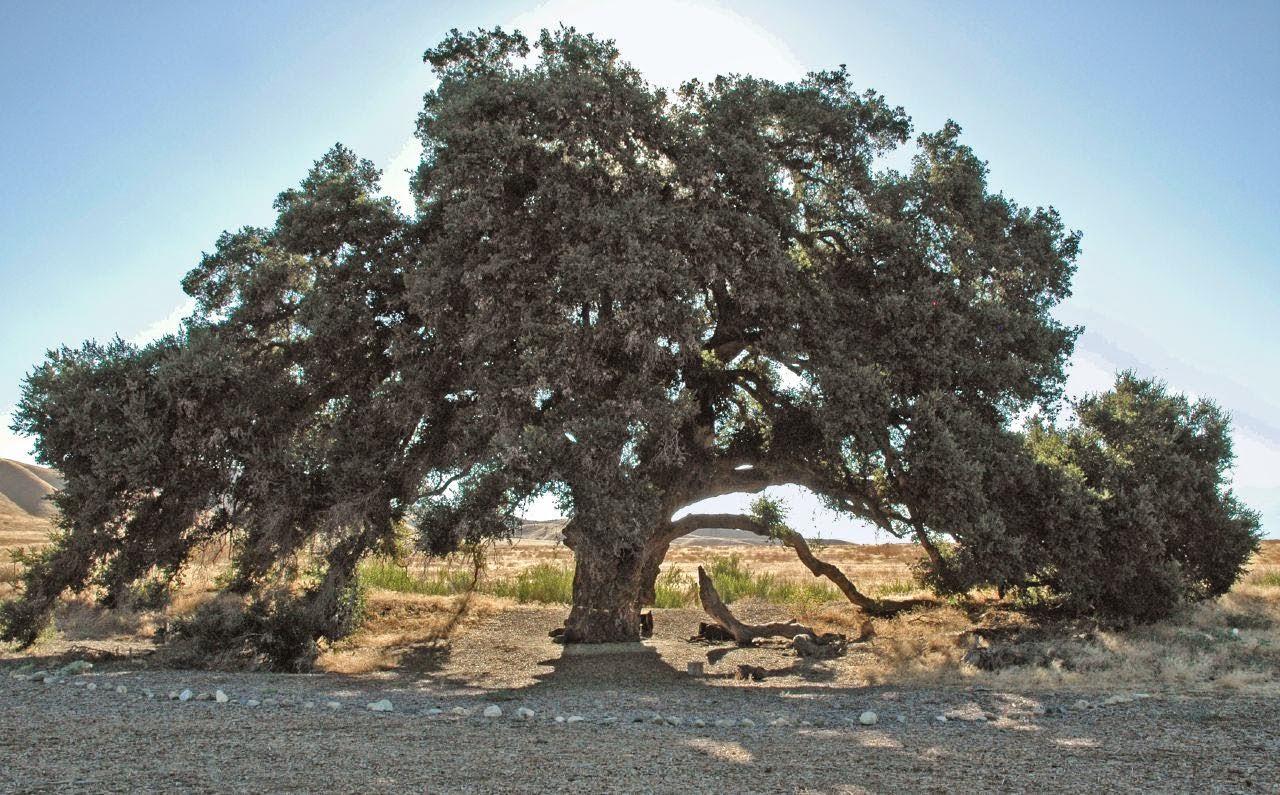 Sycamore
Orange
Coast live oak
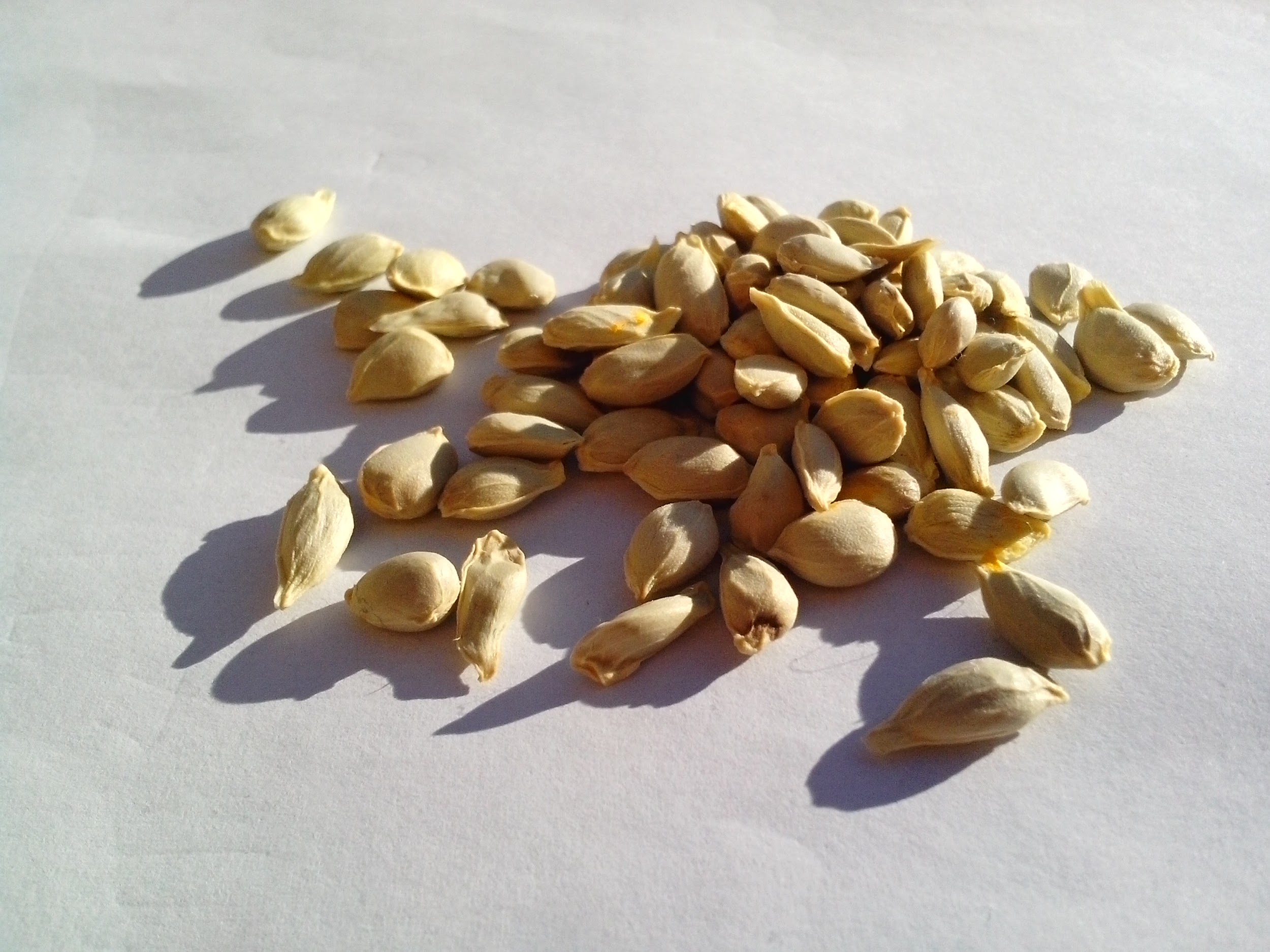 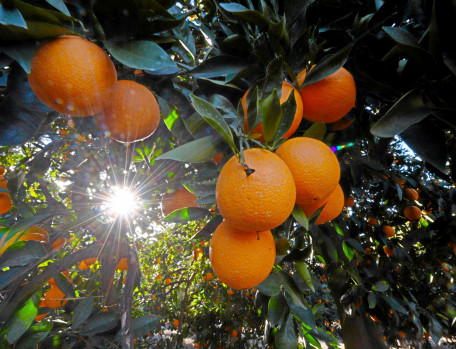 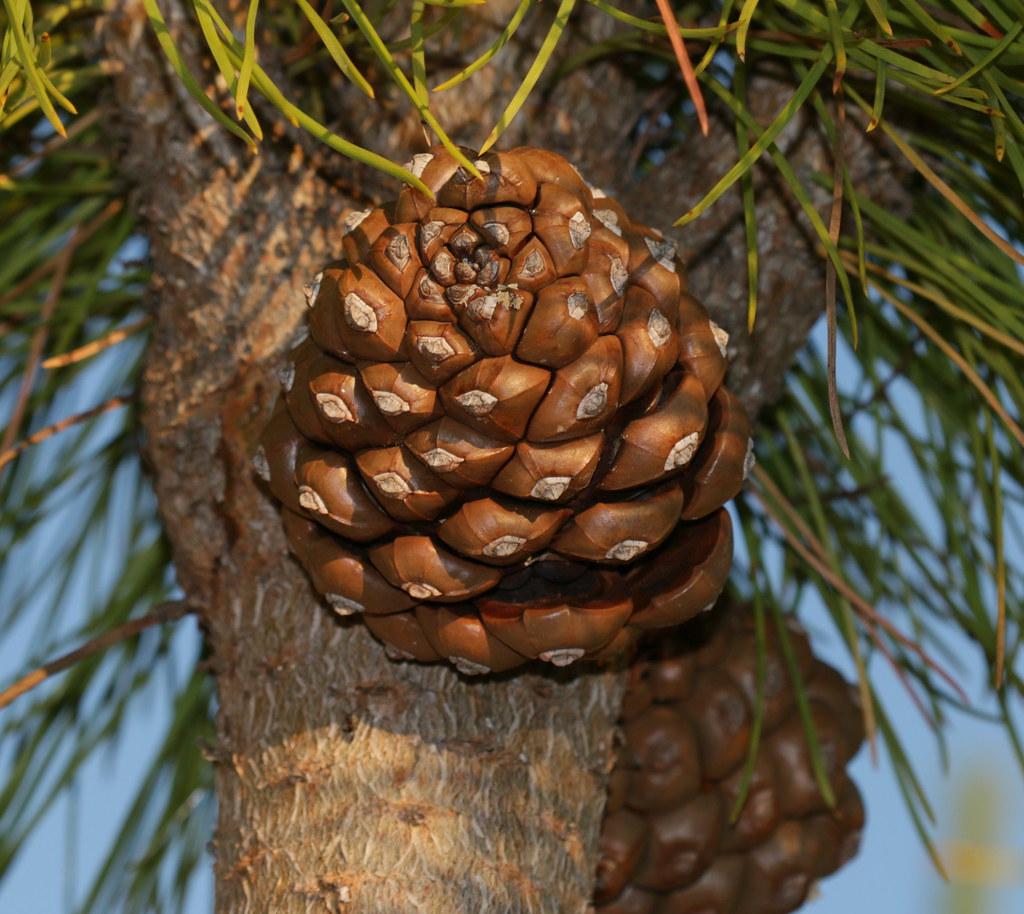 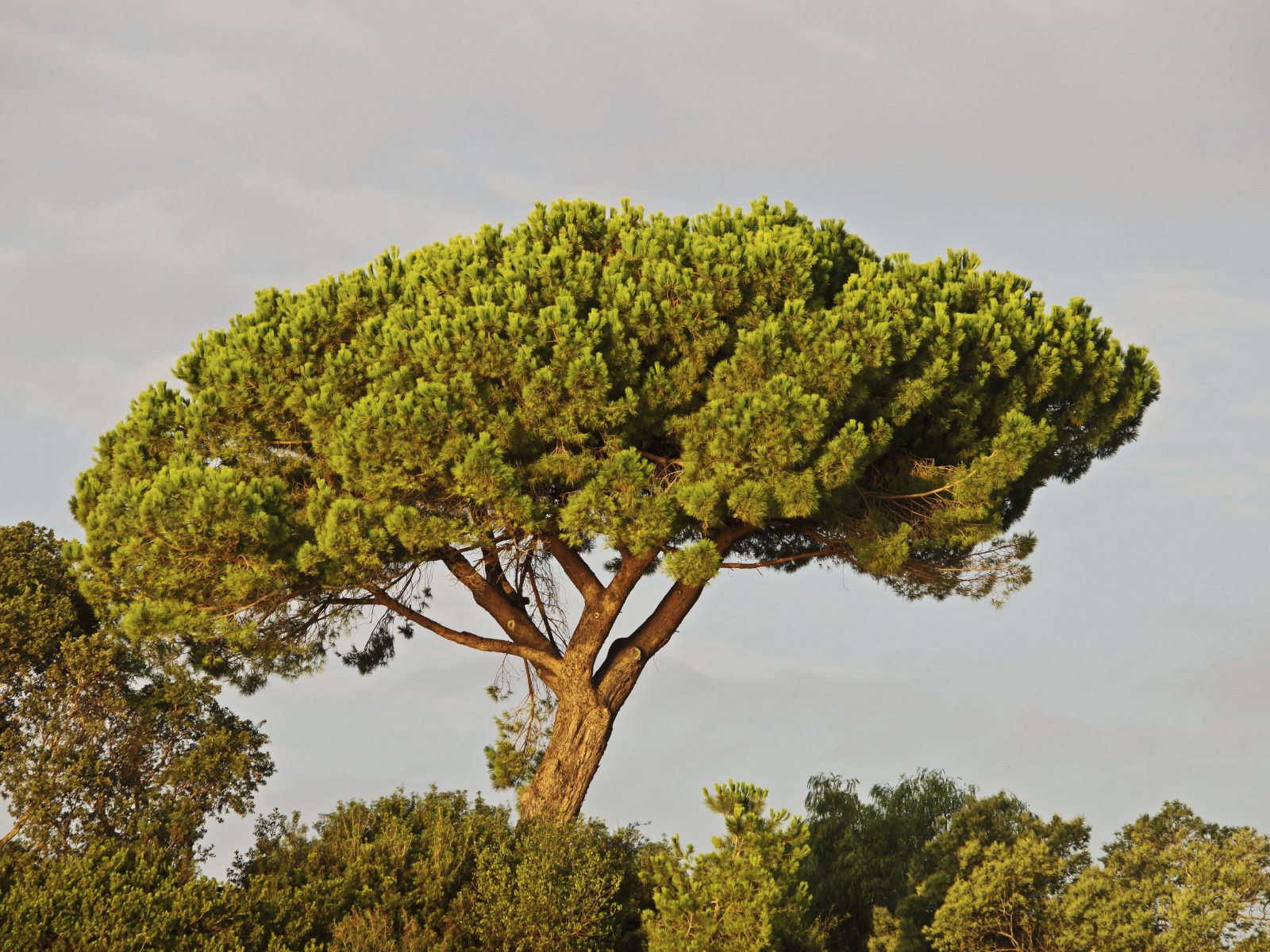 Stone Pine
[Speaker Notes: Seed guessing/ID as trees appear]
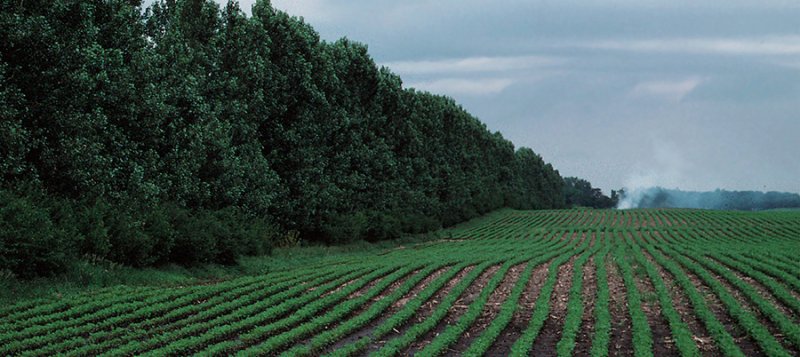 Why should we plant trees?
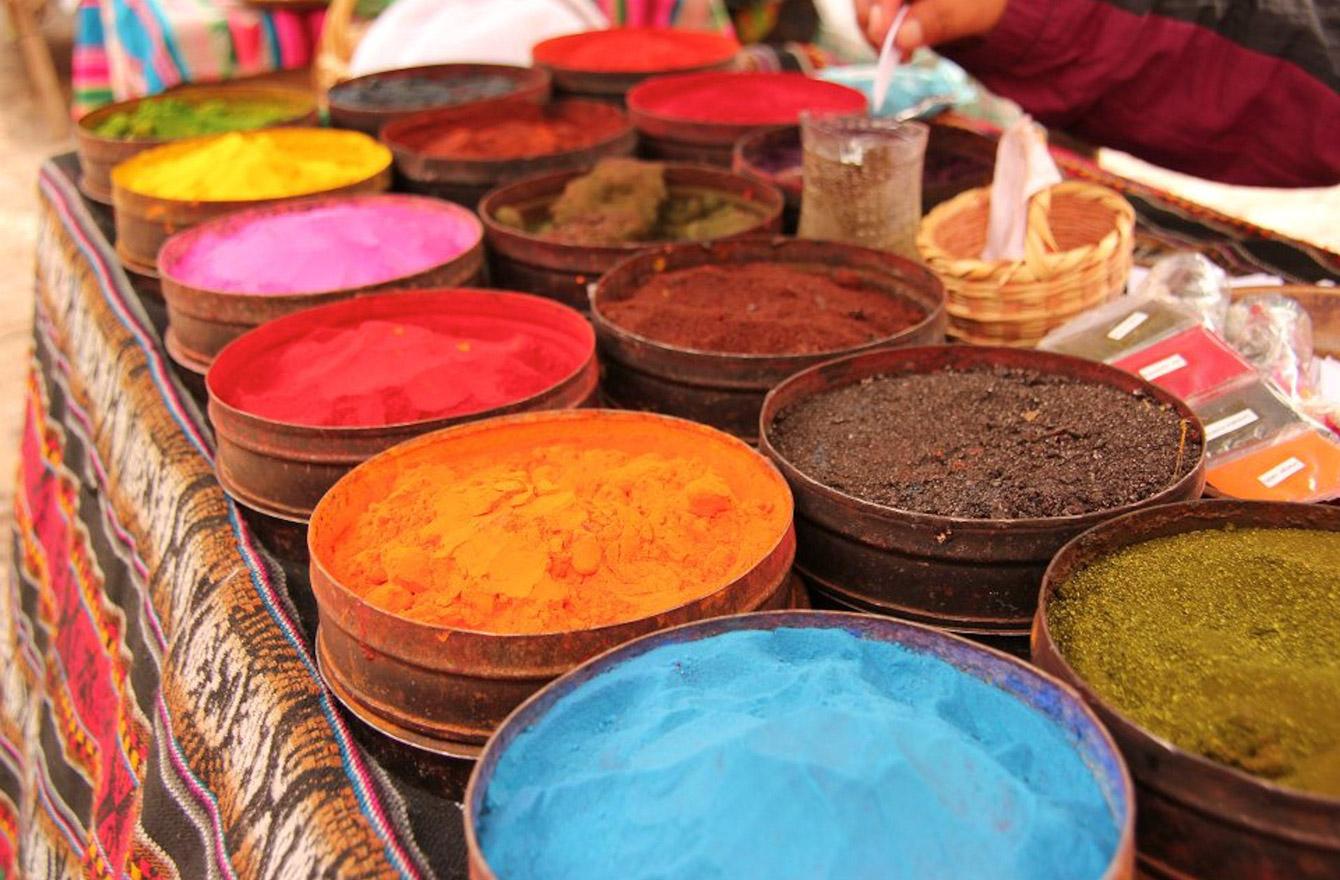 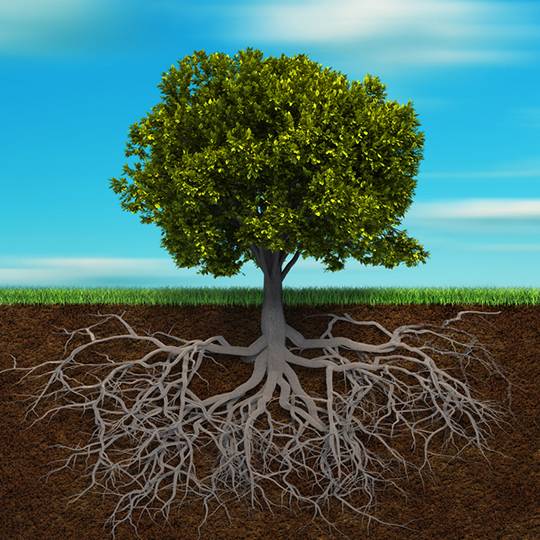 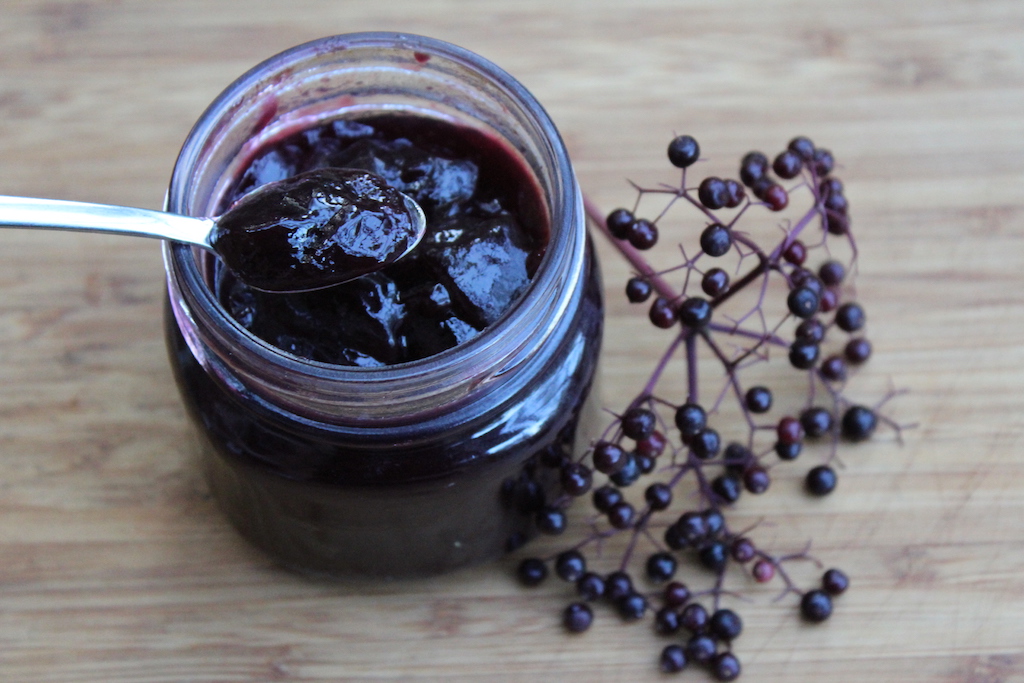 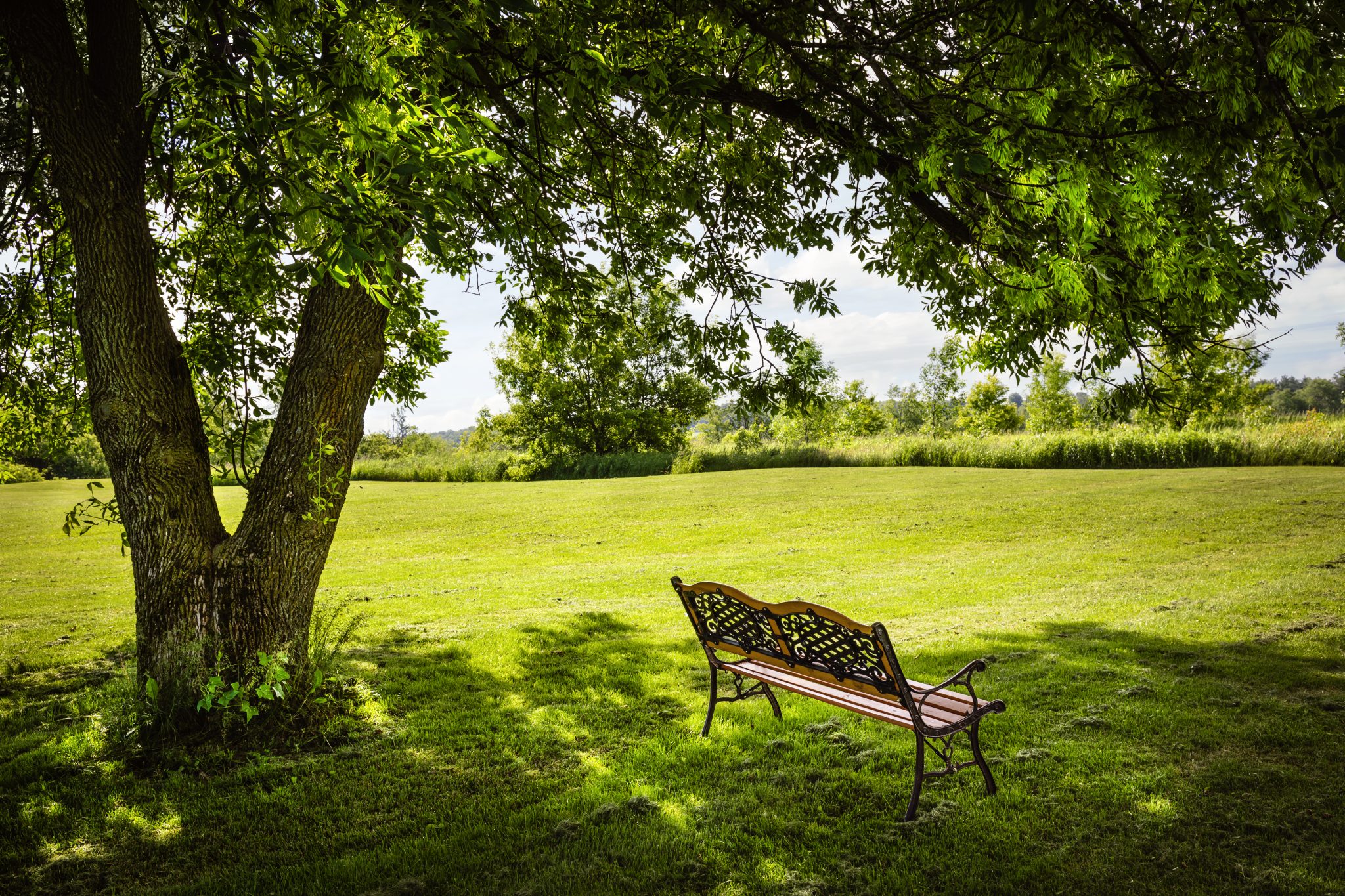 [Speaker Notes: Discussed in earlier slide: fruit, medicine, reducing heating/cooling costs, air quality benefits, habitat

This slide: local food (elderberry jam), protecting ag from wind, shade for people, dyes/pigments, elevation of soil health - aeration, stability]
How will you care for your tree?
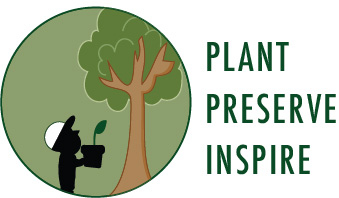 [Speaker Notes: Distribute tree profiles and care worksheets]
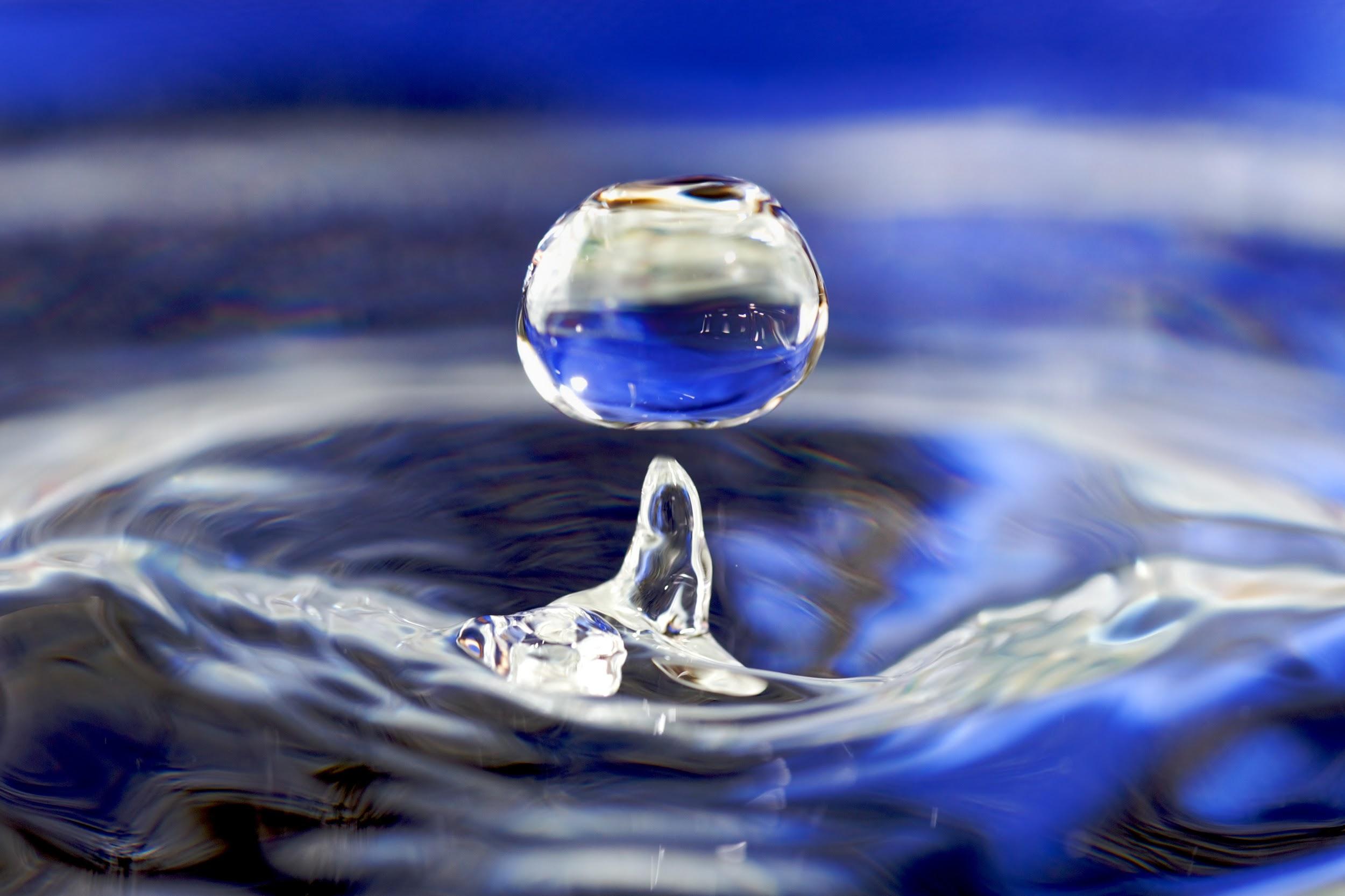 Wrap it up!
Water
To survive, trees need:
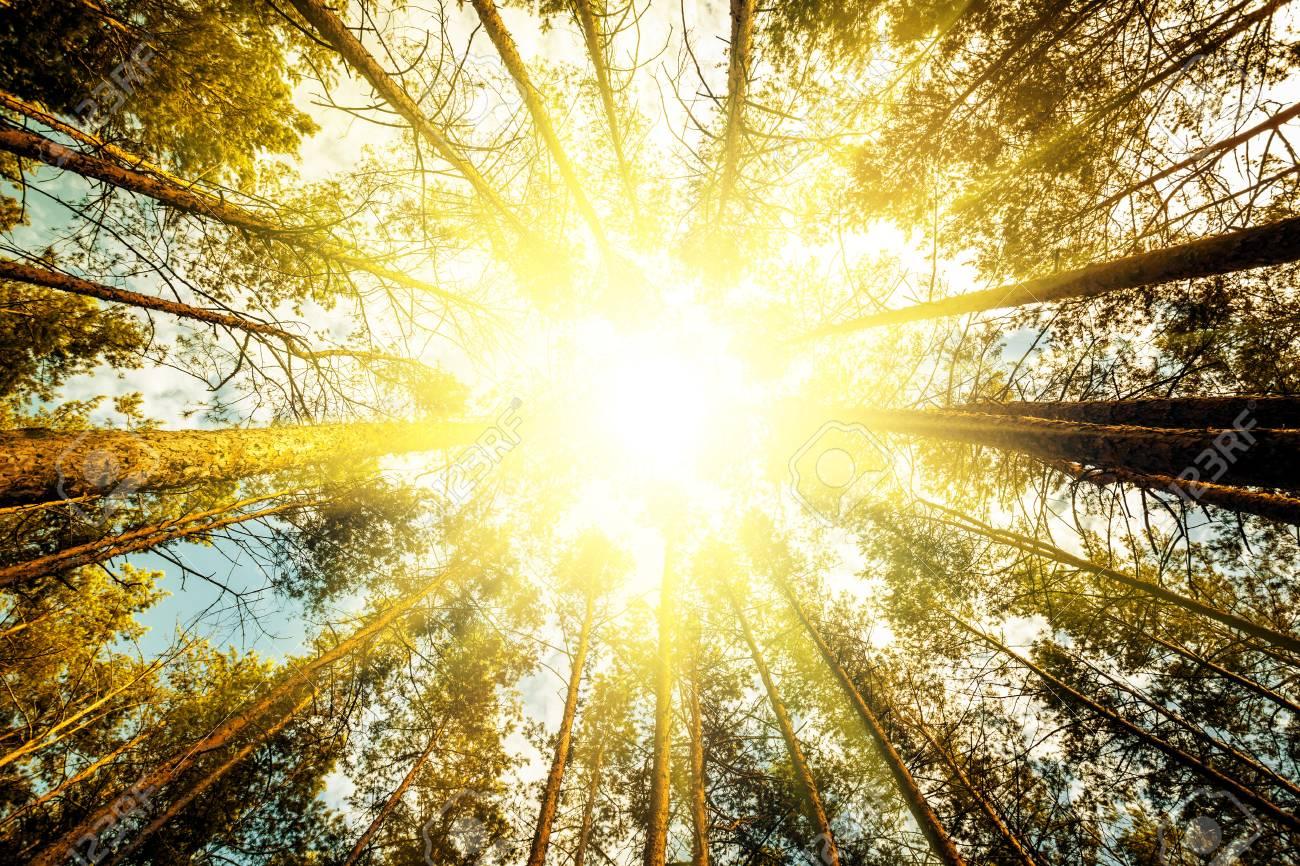 B. Sunlight
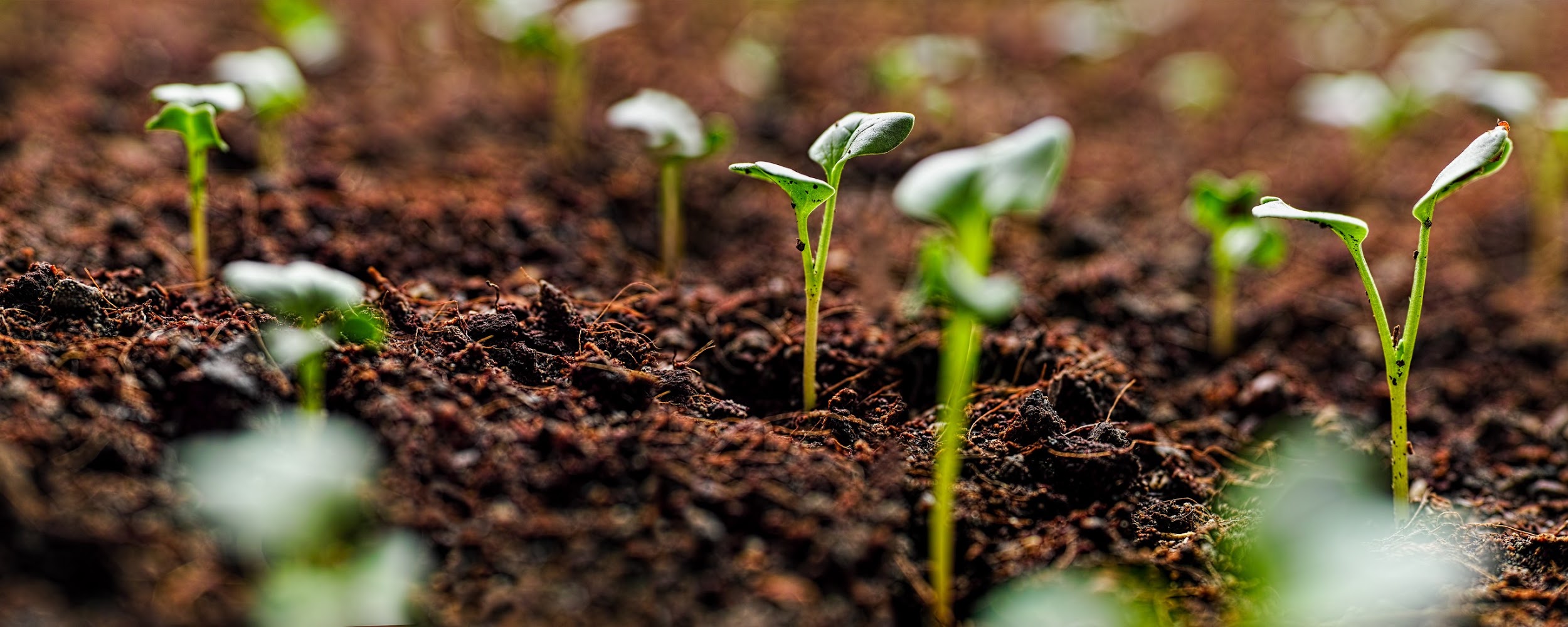 C. Healthy soil
D. All of these
D. All of these
[Speaker Notes: Start with photos and have students guess the seeds.]
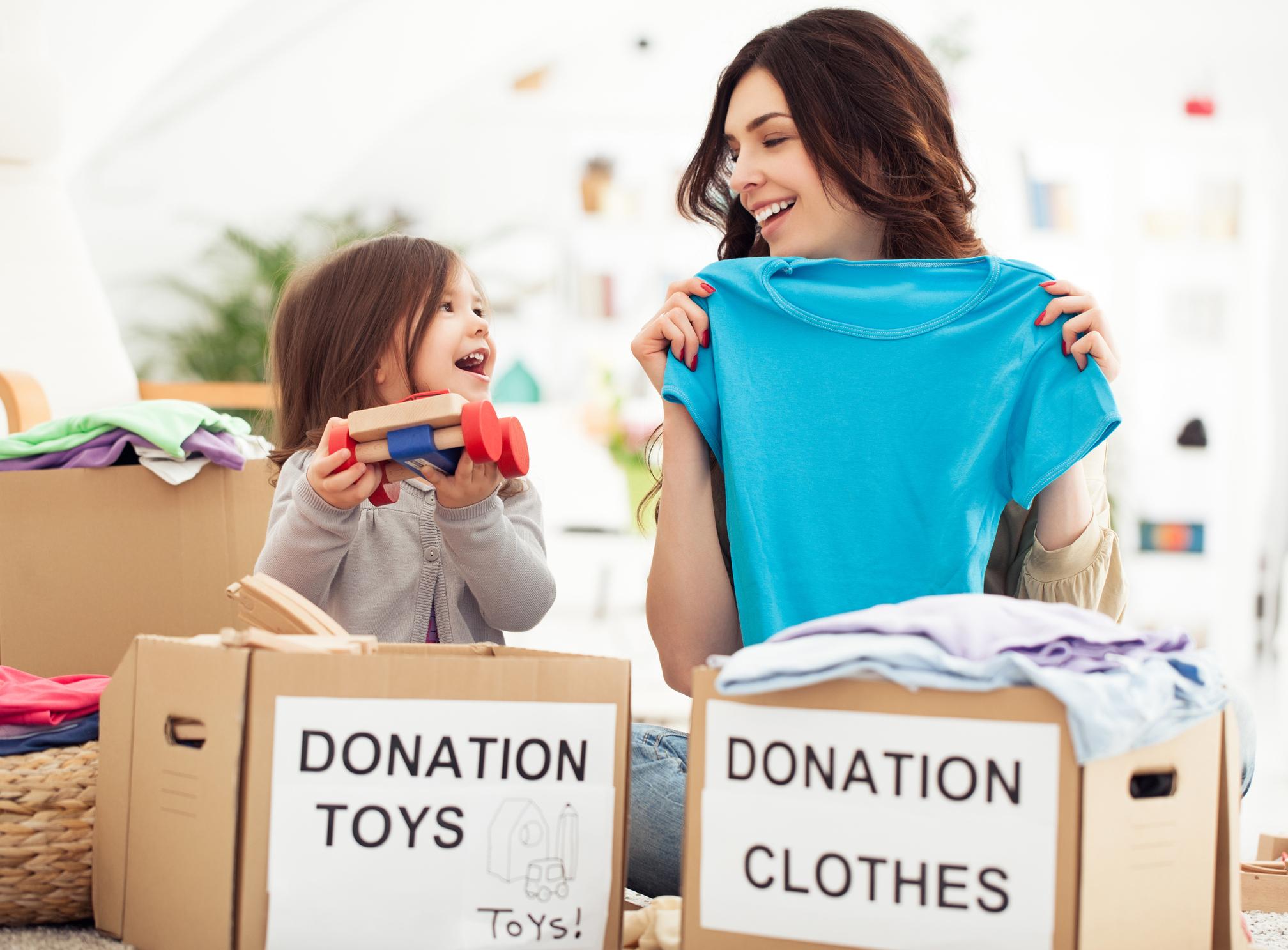 Wrap it up!
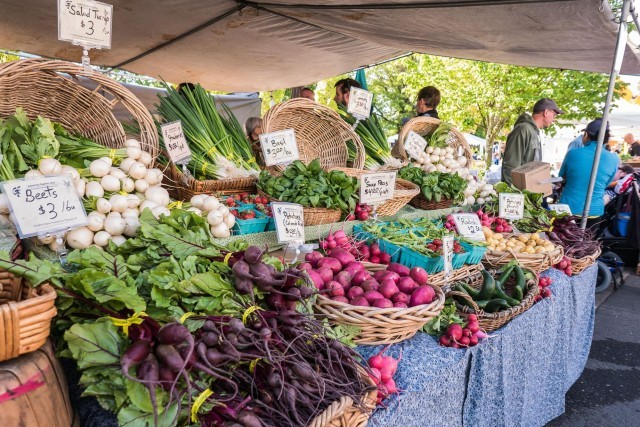 What else can we do for Earth Day?
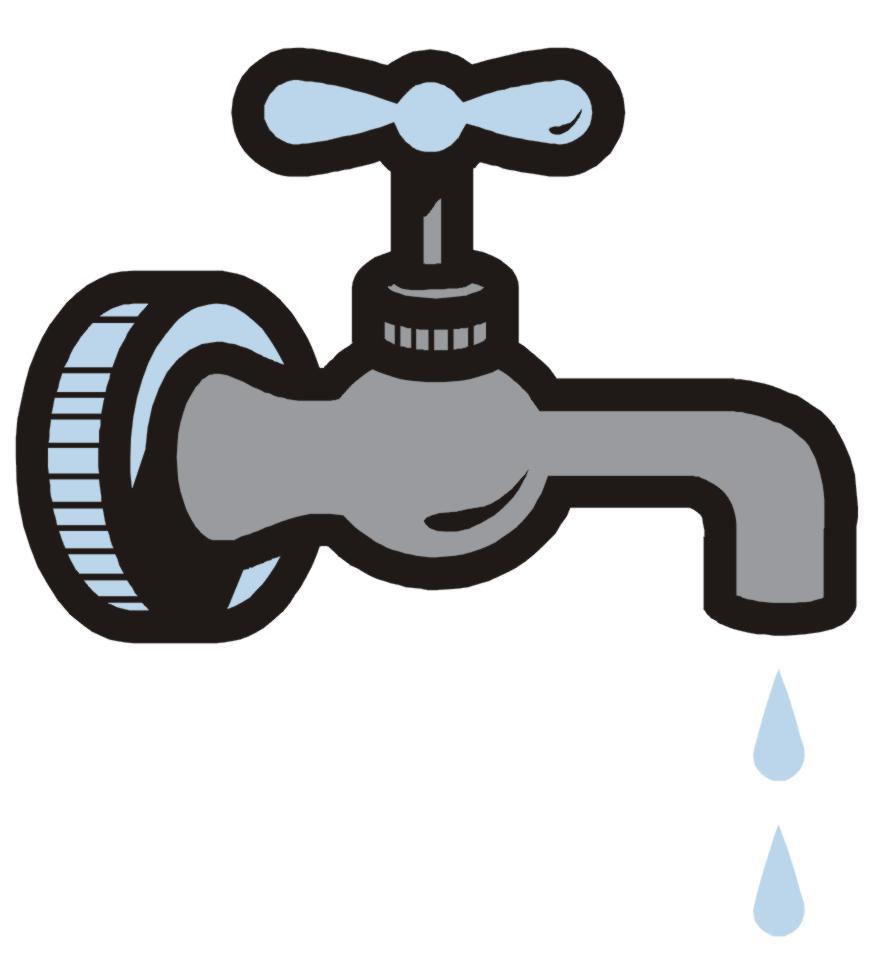 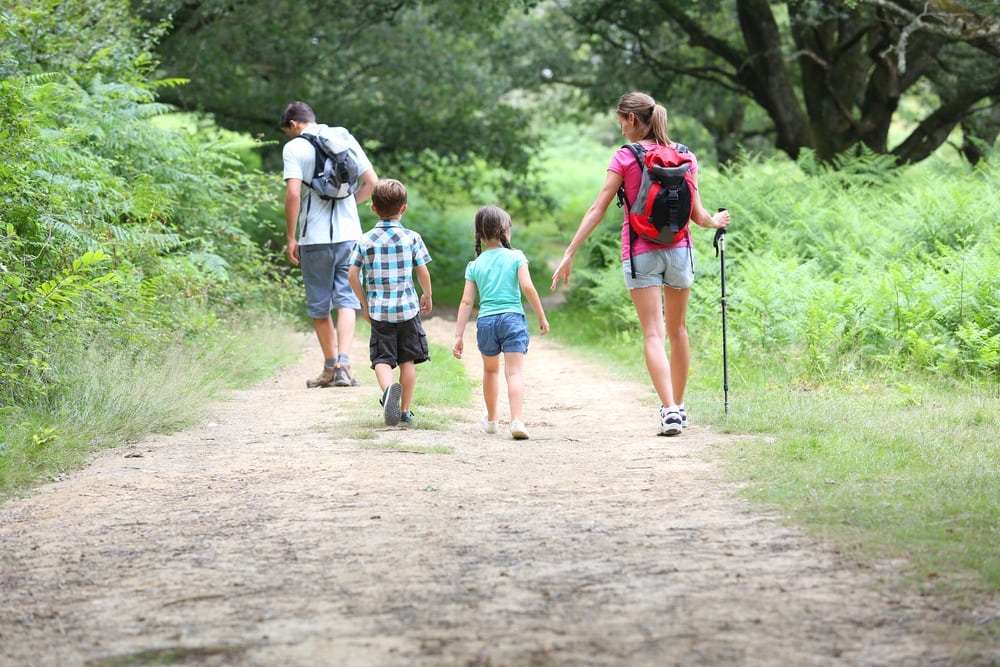 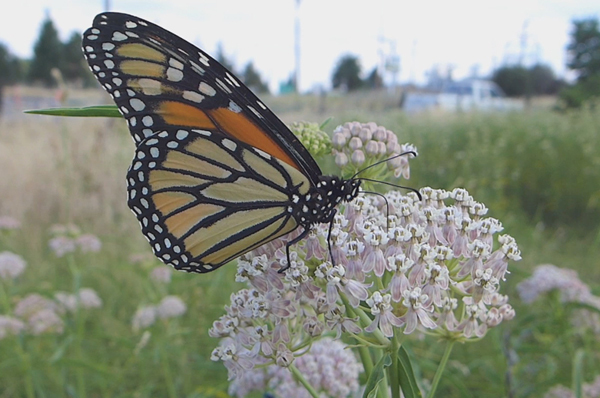 [Speaker Notes: Reduce waste by donating clothes you no longer need
Save water
Get outside!
Plant pollinator habitat
Eat locally
Other ideas]
redlands.edu/trees
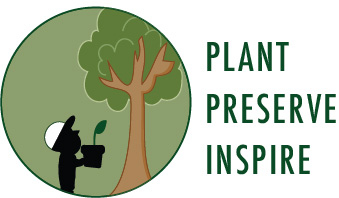 [Speaker Notes: Thank you to students
redlands.edu/trees demo at end, time permitting: map, resources, activities]